Introducción a la 
Ley  Federal de Protección de Datos Personales en Posesión de los Particulares
Dirección de Capacitación
Requisitos para considerar su ASISTENCIA y ser acreedor a una CONSTANCIA de participación del curso:
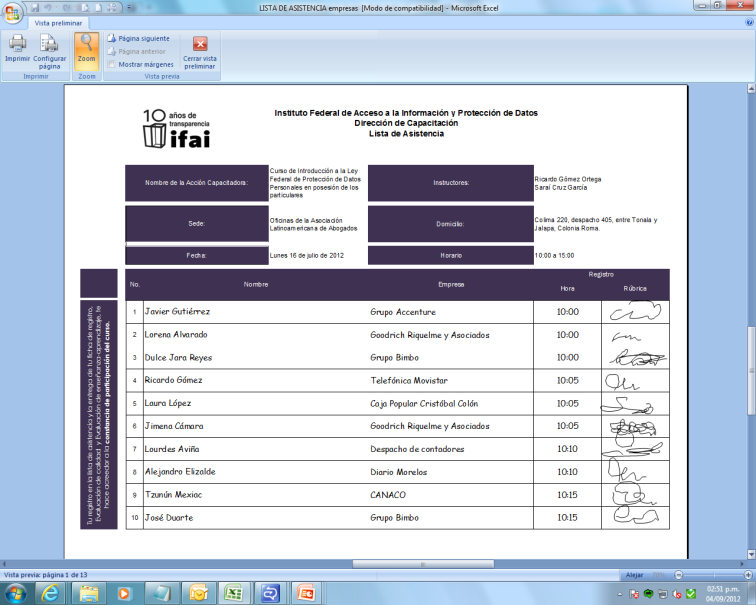 Registrarse en la lista de asistencia y

Llenar correctamente y entregar:

Ficha de Registro
Evaluación de enseñanza-aprendizaje 
Evaluación de Calidad
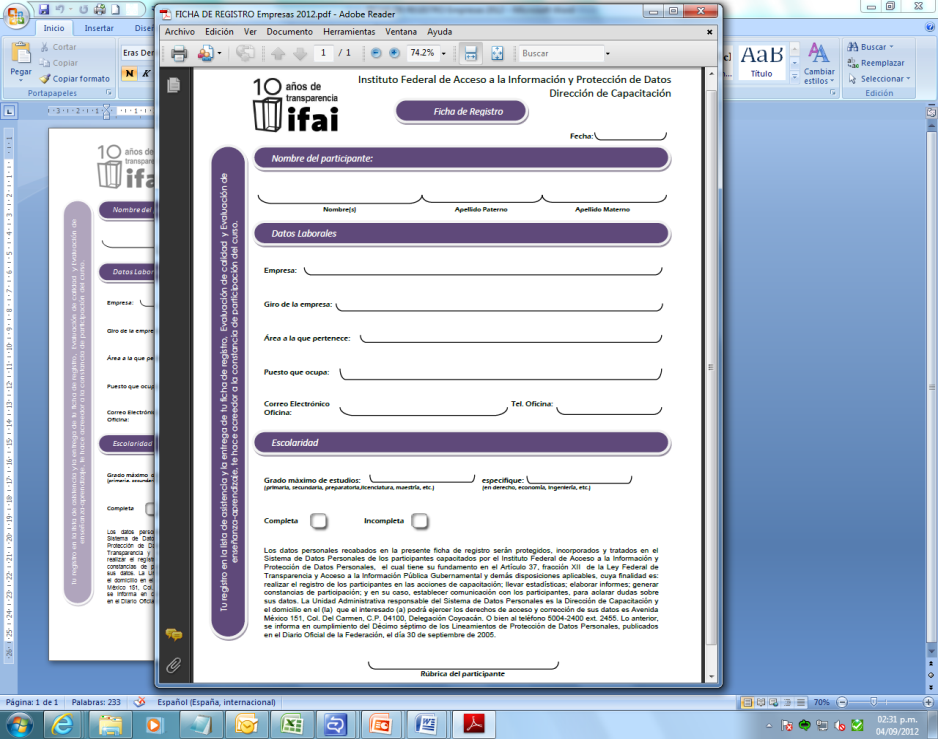 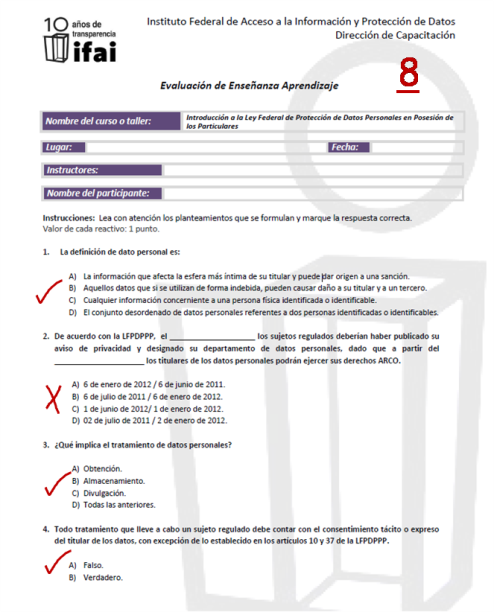 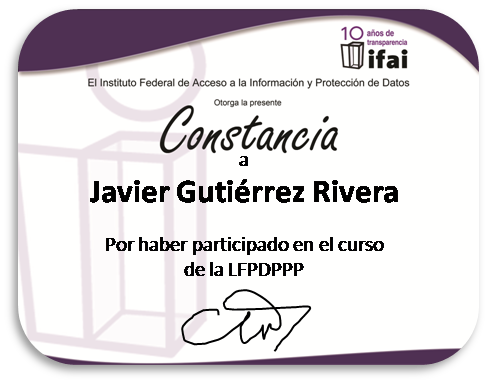 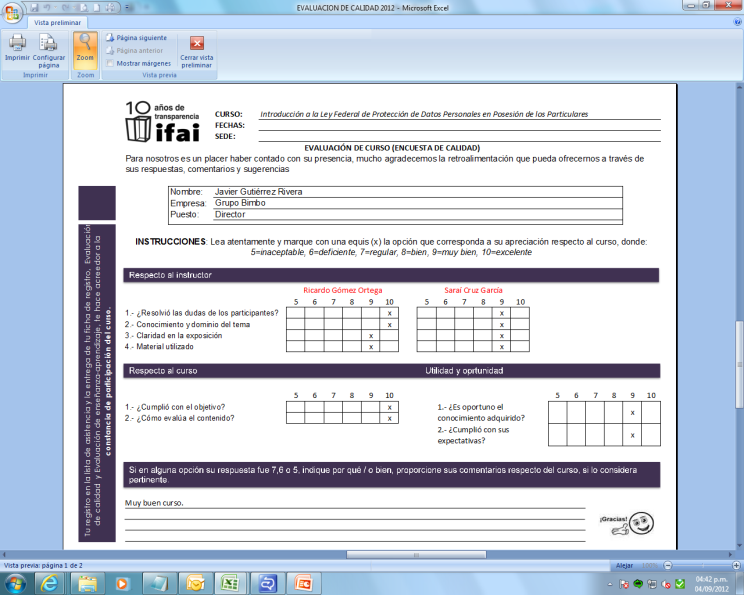 Objetivo

Al finalizar el curso los participantes: 

Identificarán los contenidos fundamentales 
de la Ley Federal 
de Protección de Datos 
Personales en Posesión 
de los Particulares y su Reglamento.
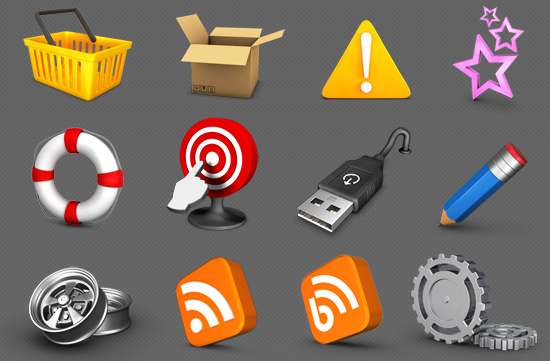 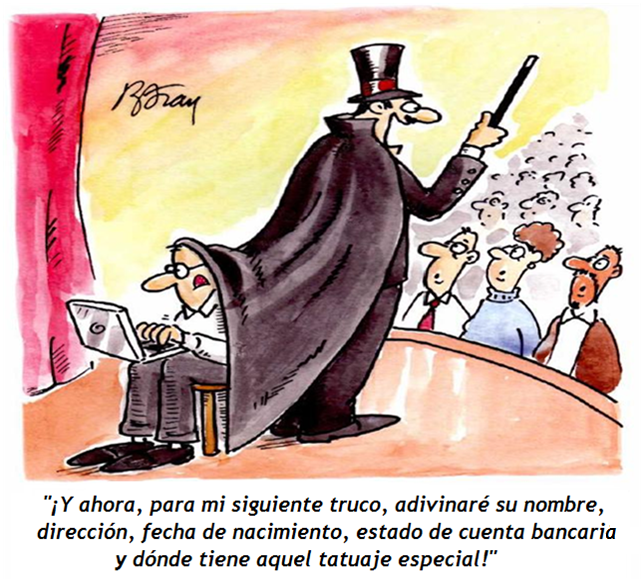 Antecedentes  del Derecho de PDP
Las ti y la protección de los dp
Los avances en las TI y sus implicaciones para la vida de las personas dieron origen a un derecho distinto, relacionado con la protección de los datos personales (PDP).
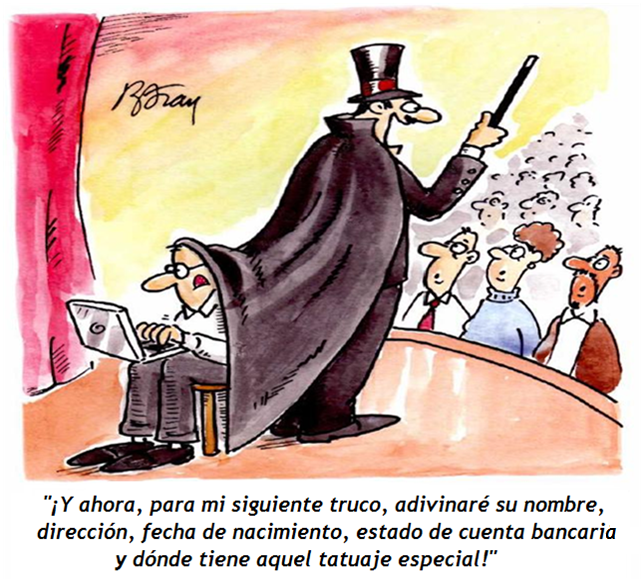 [Speaker Notes: El desarrollo de las TIC, tiene como todo efectos positivos y negativos en el desarrollo de la sociedad. Bien es cierto que hoy en día hay muchas actividades cotidianas que podemos llevar a cabo en cuestión de minutos y sin necesidad de trasladarnos a algún sitio en específico, acción que no hace más de dos décadas era impensable sin la utilización de las nuevas tecnologías. Ejemplos: desde la simple intercomunicación con personas en diferentes partes del mundo, operaciones bancarias y grandes transacciones internacionales llevadas a cabo por consorcios importantes que a través de estos medios se ven beneficiados en sus utilidades. Sin embargo, desde el lado opuesto, se corre el riesgo de la invasión a la intimidad, el aislamiento social, robo de identidad, fraudes electrónicos, etc.]
¿En qué consiste el derecho a la protección de datos personales?
[Speaker Notes: La definición de privacidad es algo complejo de explicar, tal y como se expresa Piña Mañas, ex director de la Agencia Española de Protección de Datos en su art. ¿Existe privacidad? En el que cita diversos autores yue advierte que no hay definición posible al respecto.

Según Piñar Mañas:
Derecho a la intimidad – derecho a estar solo y evitar intromisiones
Derecho a la protección de dp – derecho a controlar sus datos sabiendo que estos van a ser tratados

Westin es quien concibe la PRIVACIDAD en términos de AUTODETERMINACIÓN, reconociendo la soledad, el aislamiento, la reserva, el anonimato y la intimidad (con la familia, con los amigos) es decir, estar solo con un grupo excluyendo a otros. 

En este contexto, lo importante no es si la información es relevante o sensible, sino el hecho de que hayamos dado nuestro consentimiento o no para publicitarla. El dar NUESTRO CONSENTIMIENTO NO IMPLICA RENUNCIAR A LA PRIVACIDAD.

Esto se aplica aún en las personas con proyección pública, que bien no puede reproducirse su imagen cuando se encuentre en su propia casa “chismes de revista”

ERNESTO GARZÓN:

INTIMIDAD - OPACIDAD, los pensamientos, la formación de decisiones, de lo aún no expresado. No afectan a ningún tercero. (acciones fisiológicas) SOY LO QUE SOY. Es donde los individuos forjan su identidad, las ideas o planes de acción que luego podrán manifestar en privado o en público.

PRIVACIDAD – LIMITADO A UN RESERVADO SECTOR SOCIAL, es el ámbito reservado a un tipo de situaciones o relaciones interpersonales en donde la selección de los participantes depende de la libre decisión de cada individuo.

PÚBLICO - TRANSPARENCIA

AUTODETERMINACIÓN INFORMATIVA, el titular, el dueño de los datos, la persona, es el único que tiene derecho a  decidir cómo, cuándo, donde y por quién se tratan sus datos. 

Esta es solo una postura, sin embargo, otros autores definen un ámbito distinto de cada término como el que tiene Isabel Dávara, la posición  norteamericana, etc.]
El derecho a la protección 
de datos personales en el mundo
Conceptualiza el derecho a la protección de datos como un derecho fundamental.

Se regula a través de legislación específica sobre la materia que contempla principios y derechos.

Se prevé a una autoridad especializada e independiente y procedimientos que garanticen el ejercicio del derecho.
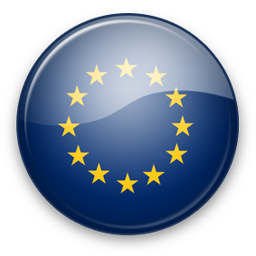 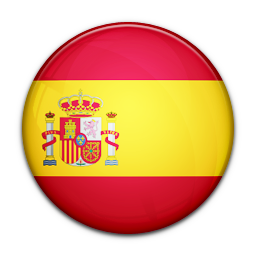 Ley Orgánica 15/1999, de Protección de Datos de Carácter Personal:
Adopta lo establecido por la Directiva 95/46/CE
En 2008 se expide el reglamento que desarrolla esta ley.
Autoridad independiente: Agencia Española de Protección de Datos.
El derecho a la protección 
de datos personales en el mundo
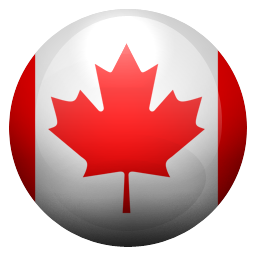 Canadá tiene leyes de protección de datos personales a nivel federal y provincial.
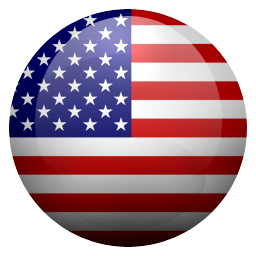 Estados Unidos de América tiene regulaciones sectoriales “Privacy Act” (safe harbour), pero no reconoce el derecho como tal, ni cuenta con una autoridad independiente en la materia.
El derecho a la protección 
de datos personales en el mundo
Los países latinoamericanos con reconocimiento en sede constitucional del derecho a la protección de datos personales: Perú, Venezuela, Argentina, Brasil, Colombia, Ecuador, Guatemala, Nicaragua y México.


Argentina, Costa Rica, Perú, Chile, Uruguay y Colombia tienen legislación específica en la materia.
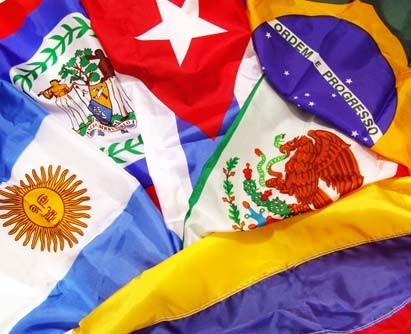 El derecho a la protección 
de datos personales en MÉXICO
Art. 6
Art. 16
Art. 73
[Speaker Notes: Art. 6 constitucional, es únicamente para el sector público. De los derechos ARCO, la LFTAIPG solo tutela los AR.

Después de esta reforma en la que se reconoce el derecho a la protección de los derechos fundamentales de las personas, se hace necesario cambiar algunos otros artículos constitucionales. 

-----
Art. 73
ADICIONADO MEDIANTE DECRETO PUBLICADO EN EL DIARIO OFICIAL DE LA FEDERACION EL 30 DE ABRIL DE 2009
----------
-------------
ART. 16
ADICIONADO MEDIANTE DECRETO PUBLICADO EN EL DIARIO OFICIAL DE LA FEDERACION EL 1 DE JUNIO DE 2009]
Periodos de implementación de la LFPDPPP
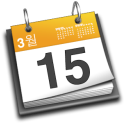 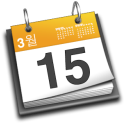 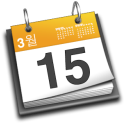 Designación de una persona o departamento de datos personales.
Expedir avisos de privacidad.
6 de JULIO de 2011
ENERO de 2012
FEBRERO de 2012
Ejercicio de los derechos ARCO.
Interposición de quejas ante el IFAI.
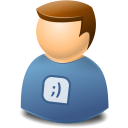 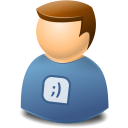 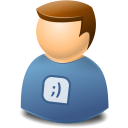 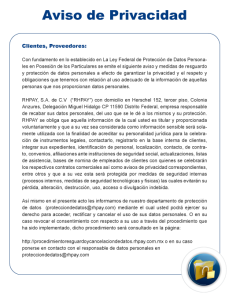 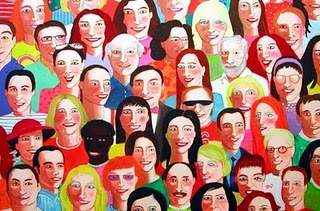 Disposiciones Generales
Naturaleza-objeto-finalidad de la LFPDPPP
Objeto
Naturaleza y ámbito de aplicación
Finalidad
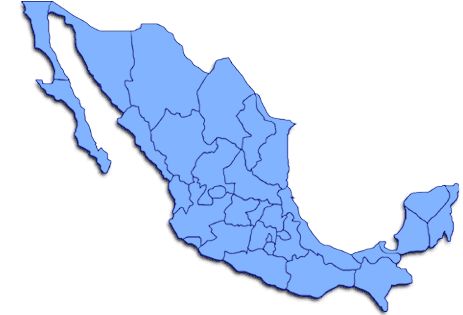 Garantizar la privacidad y el derecho a la 
autodeterminación informativa de las personas
[Speaker Notes: Argentina, España y Uruguay entre otras naciones, cuentan con organismos de control que supervisan el manejo que realizan tanto las empresas privadas como el sector público.

HÁBEAS DATA: acción legal que tiene todo individuo para acceder a un banco de datos donde se haya un registro con sus dp.]
Sujetos reguladOS
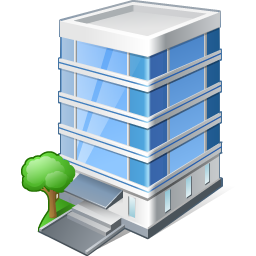 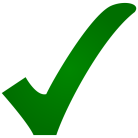 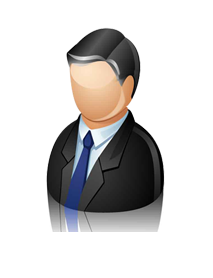 Sujetos Regulados
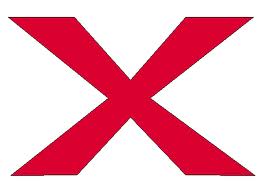 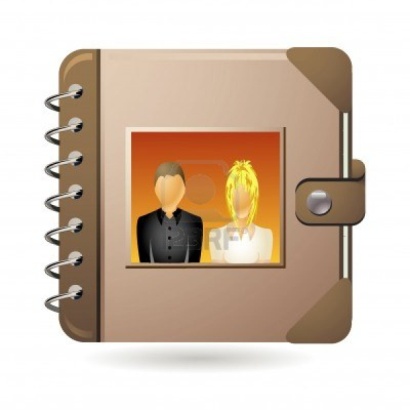 [Speaker Notes: Las Sociedades de Información Crediticia están exceptuadas en cuanto a sus funciones de buró de crédito, pero no así respecto del manejo de los datos del personal que labora en dichos burós.]
dEFINICIONES
Datos Personales
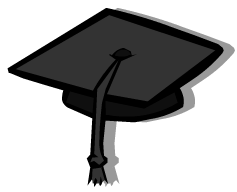 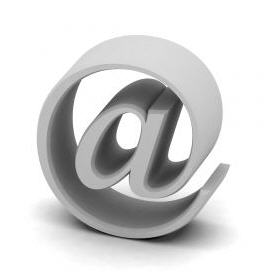 Cualquier información concerniente a una persona física identificada o identificable.
Titular
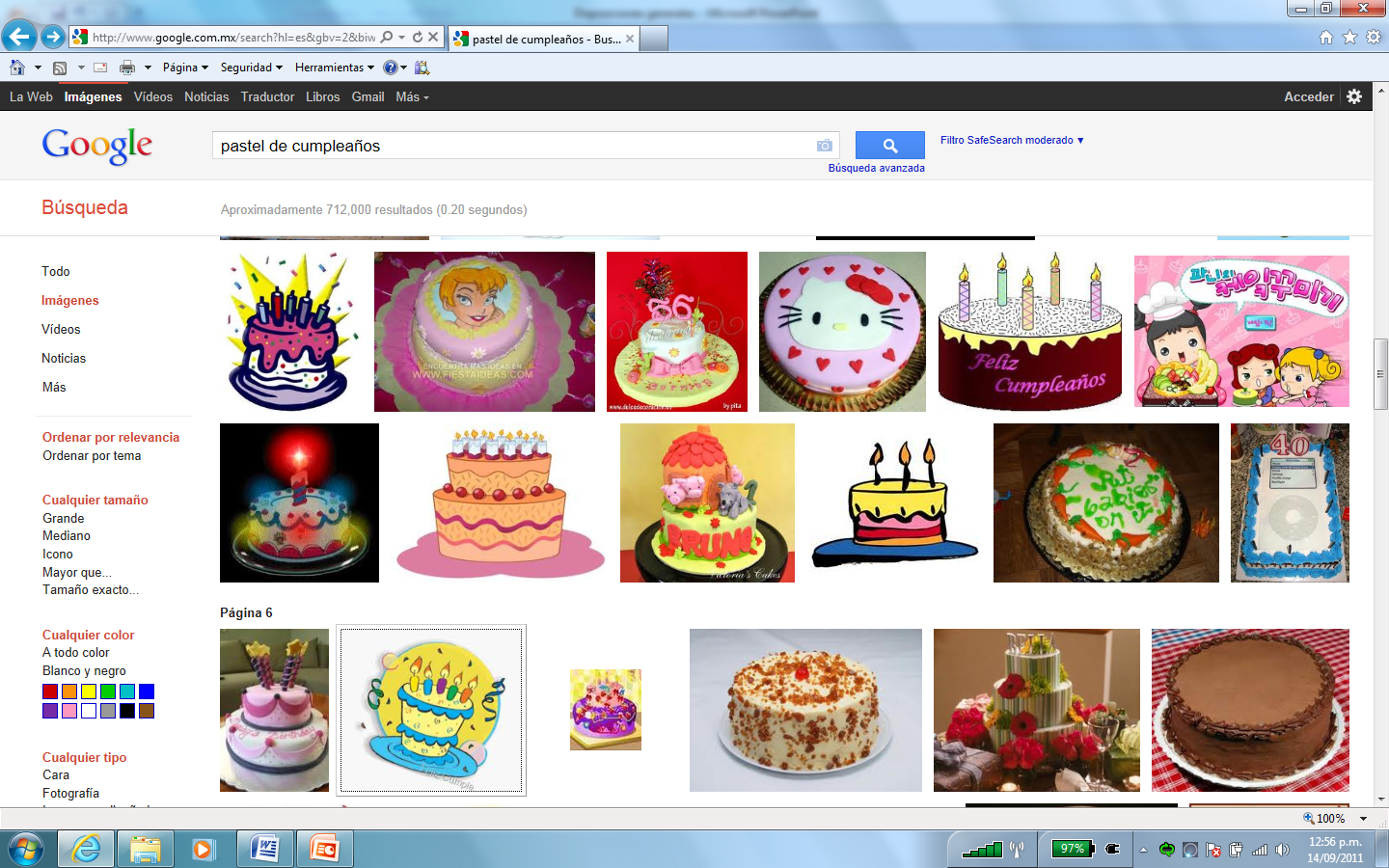 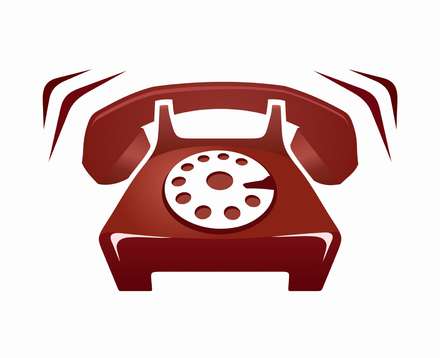 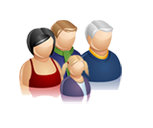 DP Sensibles
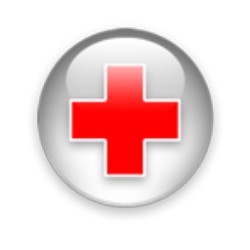 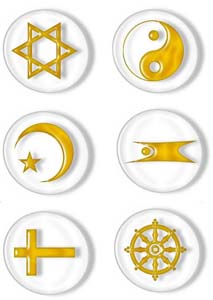 Aquellos DP que afecten a la esfera más íntima de su titular o cuya utilización indebida pueda dar origen a discriminación o conlleve un riesgo grave para  el titular.
La persona física a quien corresponden los datos personales.
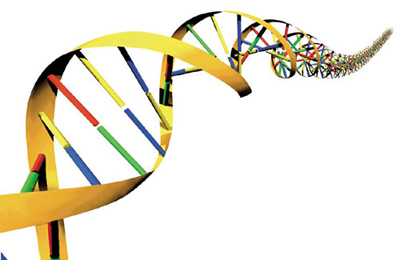 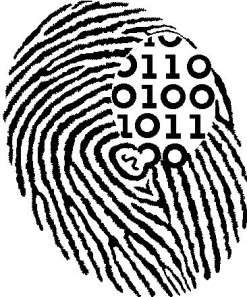 [Speaker Notes: No se protege un dato por si solo, ya que éste como tal no necesita de ninguna protección, sin embargo, cuando éste se vincula a una persona, lo que se protege es al titular de los mismos. 

DATO PERSONAL: cualquier información concerniente a una persona identificada o identificable, es decir, que puede ser identificada a través de medios razonables. 

CONSENTIMIENTO: toda manifestación de voluntad libre (ausente de coacción), inequívoca (sin lugar a dudas), específica (no genérica), informada (se le dé a conocer al titular sobre el tratamiento que llevarán sus datos antes de que éste se realice). Datos mínimos de lo que se le debe informar a los titulares: finalidad para que se tratarán, el posible destinatario de los datos, la identidad y dirección del responsable del tratamiento. Si no hay tal información, amerita una sanción.]
Ejemplos de niveles de protección de dp
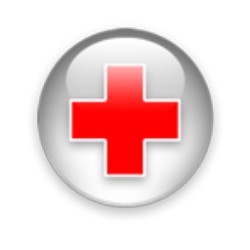 Salud: Estados de salud físico y mental...
Biométricos: Huellas dactilares, iris, palma de la mano...
Otros: Ideología, afiliación política, religión, origen étnico, preferencia sexual...
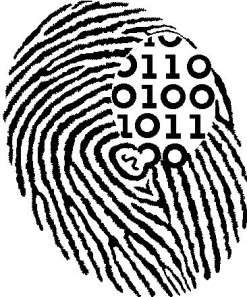 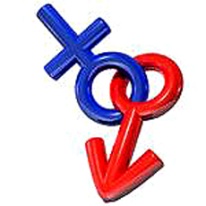 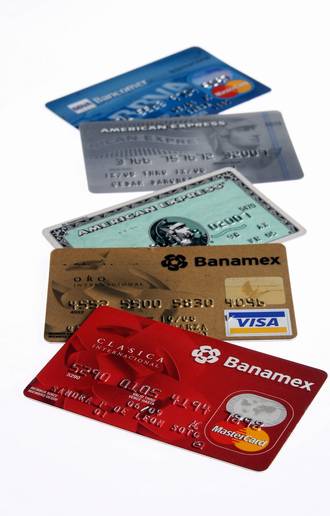 Patrimoniales:
Cuentas bancarias, saldos, propiedades...
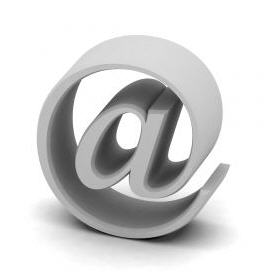 Identificación: Nombre, edad, domicilio, sexo, RFC, CURP...
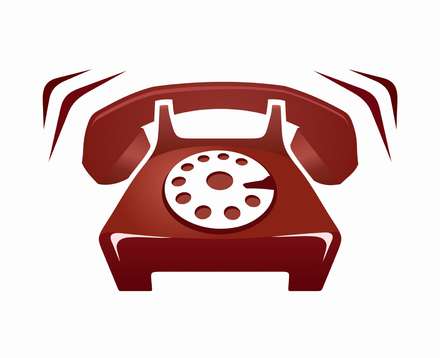 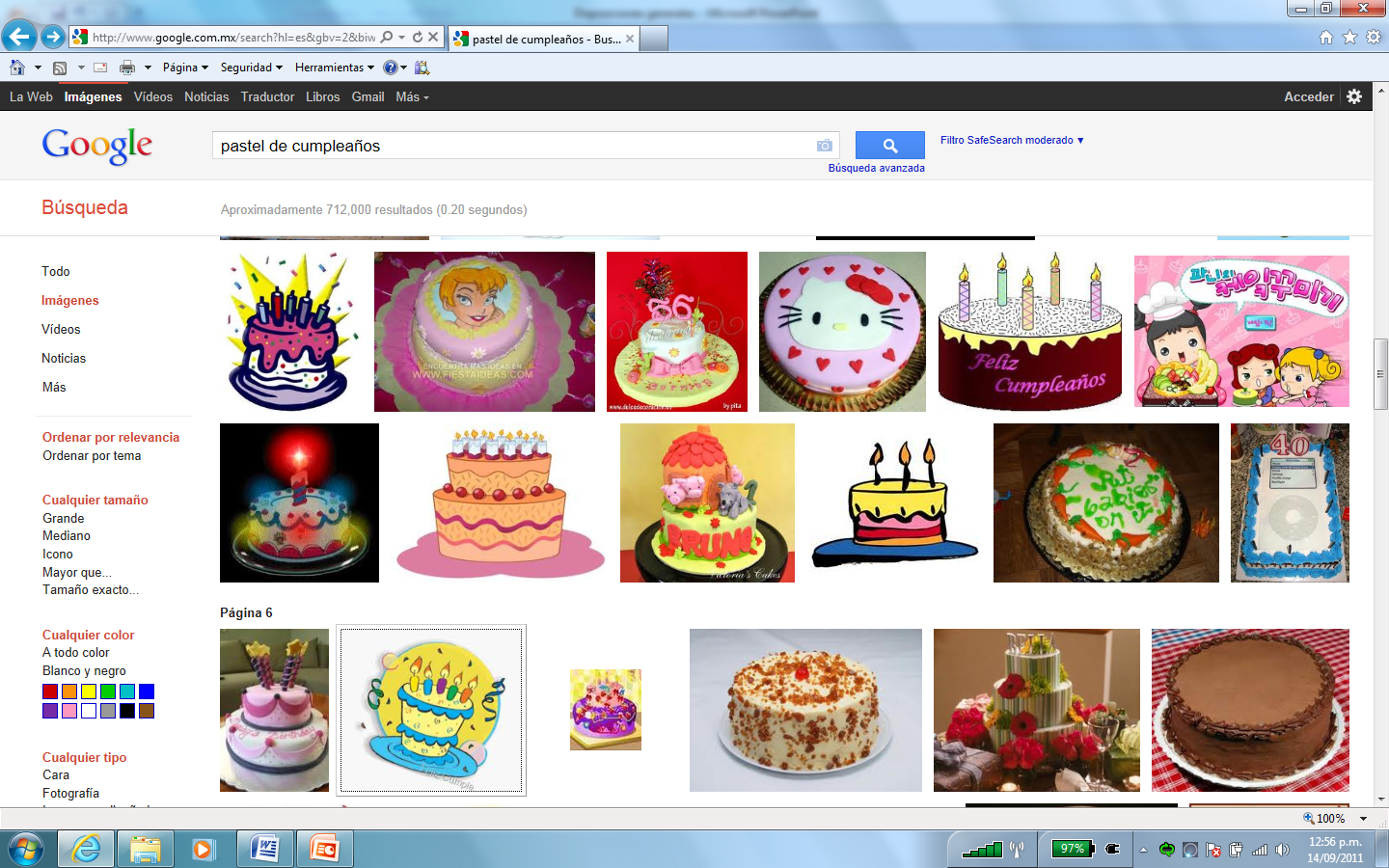 dEFINICIONES
Medios de almacenamiento:
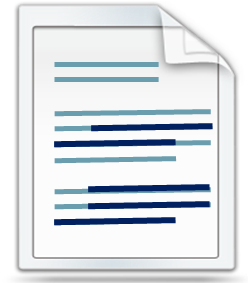 Soporte físico (inteligible a simple vista).

Soporte electrónico (se requiere de un aparato con circuitos electrónicos que procese su contenido).
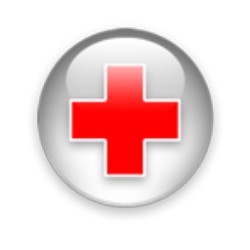 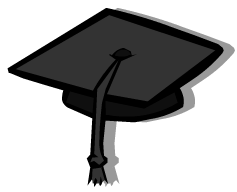 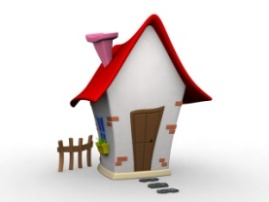 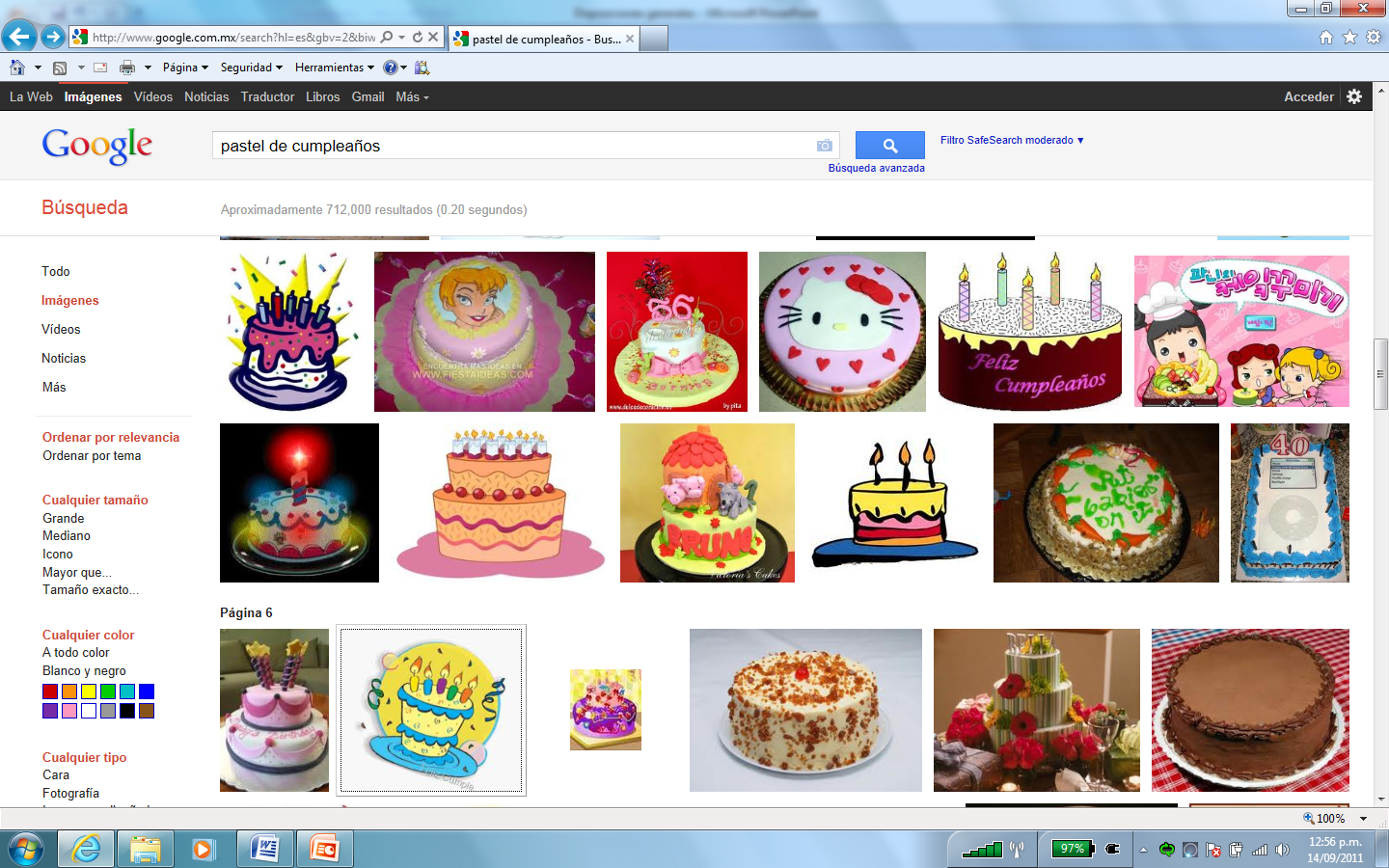 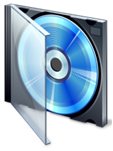 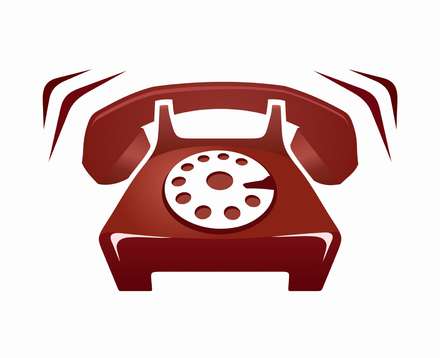 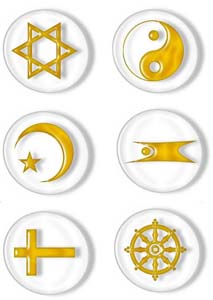 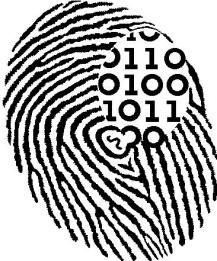 Pueden ser expresados en forma:
A
C
Datos Personales
Numérica
Alfabética
Gráfica
Fotográfica
Acústica
Cualquier otro tipo
b
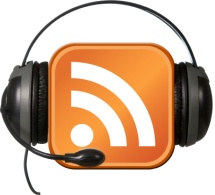 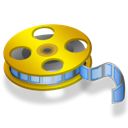 1
3
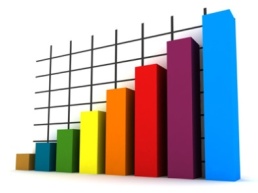 2
dEFINICIONES
Fuentes de acceso público
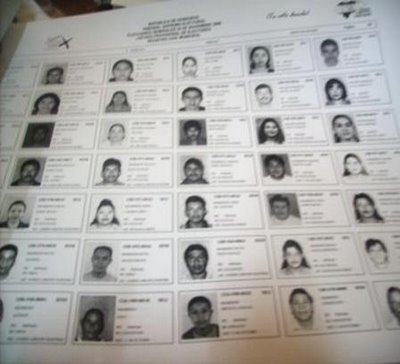 Medios remotos o locales de comunicación electrónica, óptica o de otra tecnología, siempre que el sitio donde se encuentren los DP esté concebido para facilitar información al público.
Bases de datos
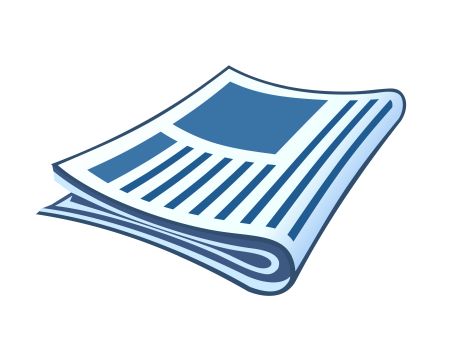 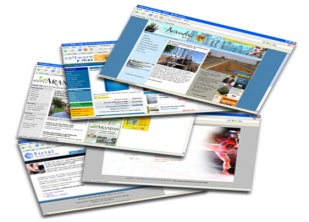 Conjunto ordenado de datos personales referentes a una persona identificada o identificable
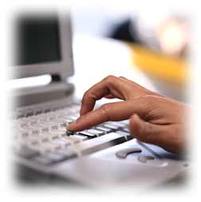 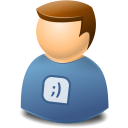 Tratamiento
Remisión
Todo manejo de DP por cualquier medio
Comunicación de DP entre el responsable y el encargado, dentro o fuera del territorio mexicano
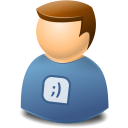 [Speaker Notes: La organización de las BD permite hacer a una persona identificable.

Del reglamento
De los Datos Personales Sensibles 
Supuestos para la creación de bases de datos personales sensibles 

Artículo 56. En términos de lo previsto en el artículo 9, segundo párrafo de la Ley, sólo podrán crearse bases de datos que contengan datos personales sensibles cuando: 
I. Obedezca a un mandato legal; 
II. Se justifique en términos del artículo 4 de la Ley (límites: protección de la seguridad nacional, el orden, la seguridad y la salud públicos, así como los derechos de terceros), o 
III. El responsable lo requiera para finalidades legítimas, concretas y acordes con las actividades o fines explícitos que persiga.]
dEFINICIONES
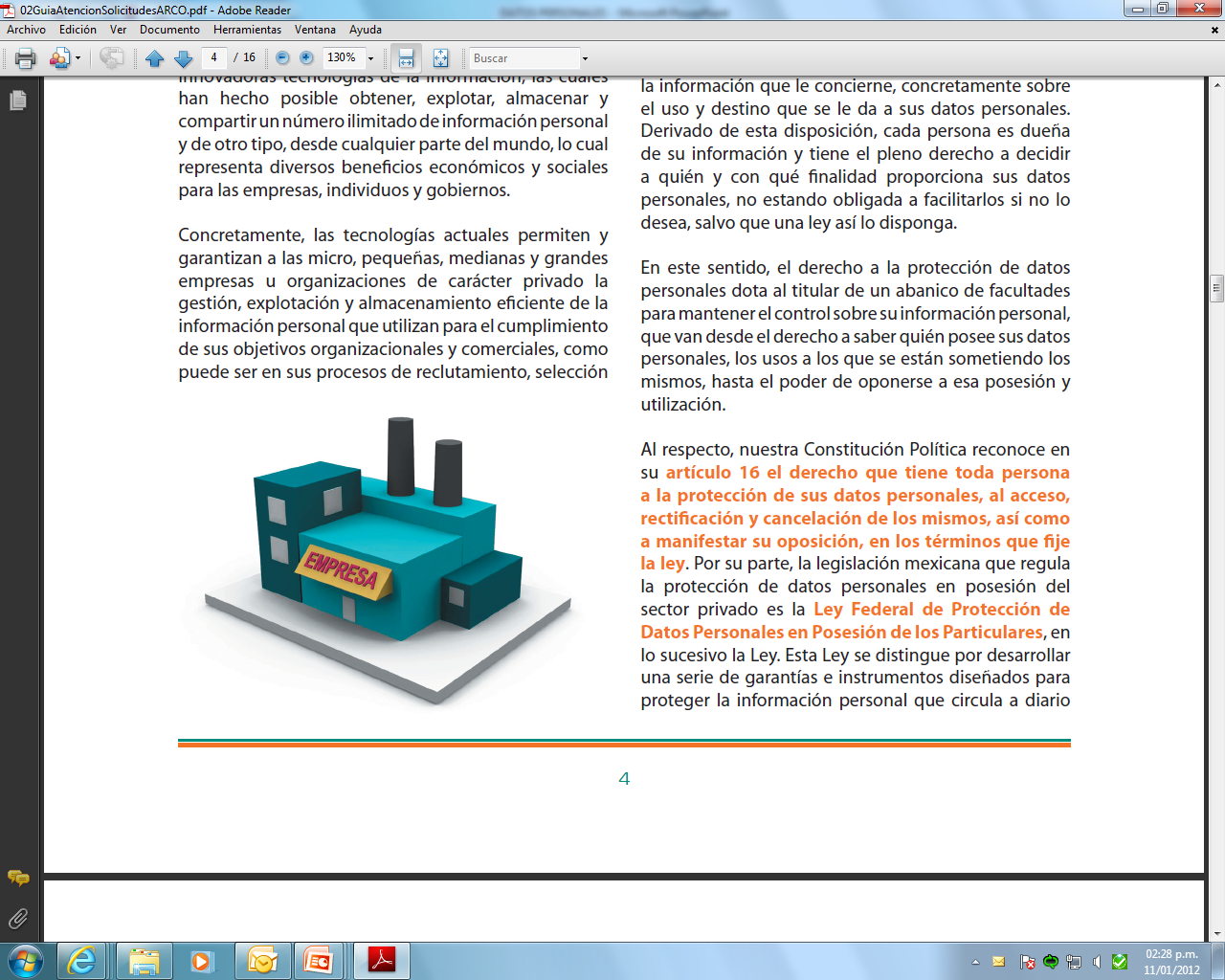 Responsable
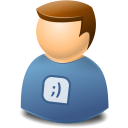 Relación establecida a través de un instrumento jurídico que acredite su existencia, alcance y contenido.
Persona física o moral de carácter privado que DECIDE sobre el tratamiento de los DP
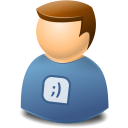 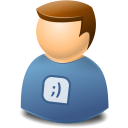 Encargado
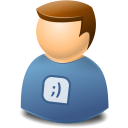 Persona física o jurídica que sola o conjuntamente con otras trate DP POR CUENTA del responsable.
Persona o departamento de DP
Ajeno a la organización del responsable.
Dará trámite a las solicitudes de derechos ARCO

Fomentará la protección de datos personales

Designar al  6 de julio de 2011.
Tercero
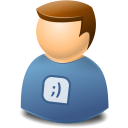 Persona física o moral, nacional o extranjera distinta del titular, el responsable y el encargado
[Speaker Notes: Los responsables y encargados son quienes tienen una gran responsabilidad sobre los datos personales en cumplimiento de la ley. 

Todo lo que haga el encargado debe de estar acorde con las finalidades que le diga el responsable.

Del reglamento
Figura del encargado 
Artículo 49. El encargado es la persona física o moral, pública o privada, ajena a la organización del responsable, que sola o conjuntamente con otras, trata datos personales por cuenta del responsable, como consecuencia de la existencia de una relación jurídica que le vincula con el mismo y delimita el ámbito de su actuación para la prestación de un servicio. 

Obligaciones del encargado 
Artículo 50. El encargado tendrá las siguientes obligaciones respecto del tratamiento que realice por cuenta del responsable: 

Tratar únicamente los datos personales conforme a las instrucciones del responsable; 
II. Abstenerse de tratar los datos personales para finalidades distintas a las instruidas por el responsable; 
III. Implementar las medidas de seguridad conforme a la Ley, el Reglamento y las demás disposiciones aplicables; 
IV. Guardar confidencialidad respecto de los datos personales tratados; 
V. Suprimir los datos personales objeto de tratamiento una vez cumplida la relación jurídica con el responsable o por instrucciones del responsable, siempre y cuando no exista una previsión legal que exija la conservación de los datos personales, y 
VI. Abstenerse de transferir los datos personales salvo en el caso de que el responsable así lo determine, la comunicación derive de una subcontratación, o cuando así lo requiera la autoridad competente. 

Los acuerdos entre el responsable y el encargado relacionados con el tratamiento deberán estar acordes con el aviso de privacidad correspondiente. 

Relación entre el responsable y el encargado 
Artículo 51. La relación entre el responsable y el encargado deberá estar establecida mediante cláusulas contractuales u otro instrumento jurídico que decida el 
responsable, que permita acreditar su existencia, alcance y contenido.]
ÁMBITO DE APLICACIÓN
Encargado que trata DP a nombre de un responsable en México
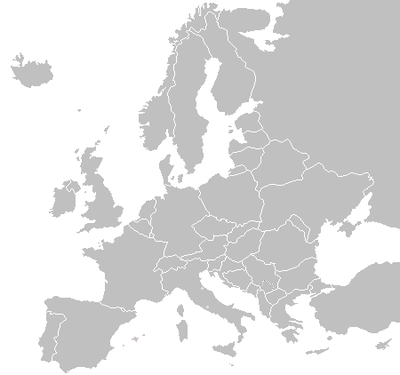 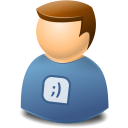 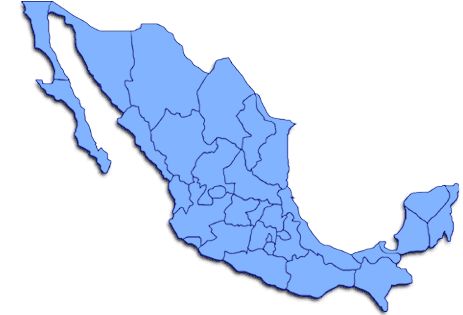 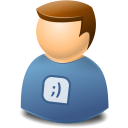 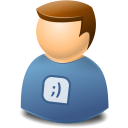 Responsable en territorio mexicano
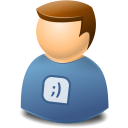 Le aplica la legislación mexicana por la celebración de un contrato o  en términos del derecho internacional
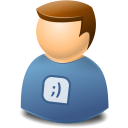 Le son aplicables las medidas de seguridad contenidas en el Reglamento
Información a la cual no le aplica las disposiciones del REGLAMENTO
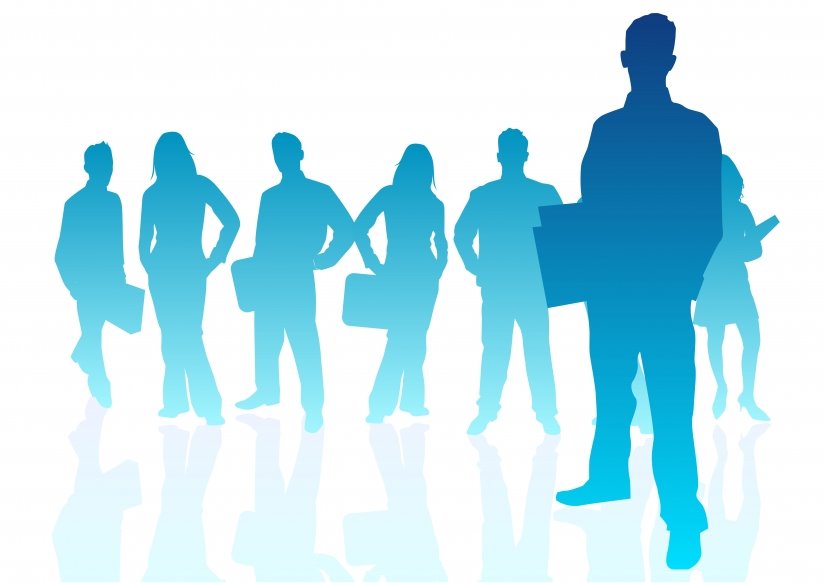 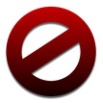 La relativa a personas morales.
Aquella que refiera a personas físicas en su calidad de comerciantes y profesionistas.
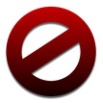 Personas físicas que presten sus servicios para alguna persona moral o persona física con actividades empresariales y/o prestación de servicios, consistente únicamente en:
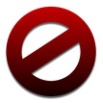 Nombre y apellidos
Funciones o puestos desempeñados
Domicilio físico
Dirección electrónica, teléfono y fax
Siempre y cuando esta información sea tratada para fines de representación del empleador o contratista.
Licitud
Responsabilidad
Consentimiento
Proporcionalidad
Información
Principios
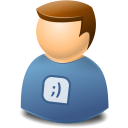 Lealtad
Calidad
Finalidad
Todo tratamiento de datos personales  no debe contravenir ninguna disposición normativa. Debe ser con apego y cumplimiento a lo dispuesto por la legislación mexicana y el derecho internacional
principios
Licitud
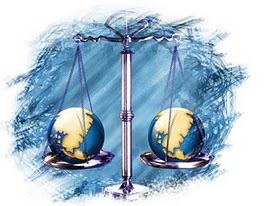 [Speaker Notes: Del reglamento

Artículo 10. El principio de licitud obliga al responsable a que el tratamiento sea con apego y cumplimiento a lo dispuesto por la legislación mexicana y el derecho internacional.

Principio de lealtad 
Artículo 44. El principio de lealtad establece la obligación de tratar los datos personales privilegiando la protección de los intereses del titular y la expectativa razonable de privacidad, en los términos establecidos en el artículo 7 de la Ley. 

No se podrán utilizar medios engañosos o fraudulentos para recabar y tratar datos personales. Existe una actuación fraudulenta o engañosa cuando: 

I. Exista dolo, mala fe o negligencia en la información proporcionada al titular sobre el tratamiento; 
II. Se vulnere la expectativa razonable de privacidad del titular a la que refiere el artículo 7 de la Ley, o 
III. Las finalidades no son las informadas en el aviso de privacidad.]
El tratamiento de DP debe realizarse en atención a lo acordado, tomando en consideración la expectativa razonable de privacidad, sin causar perjuicio alguno a los intereses del titular. No deben de utilizarse medios engañosos o fraudulentos para recabar y tratar DP.
principios
Lealtad
Exista dolo, mala fe o negligencia en la información proporcionada al titular sobre el tratamiento.
Se vulnere la expectativa razonable de privacidad del titular.
Las finalidades no son las informadas en el aviso de privacidad.
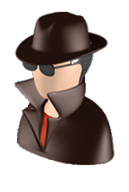 Acciones fraudulentas:
[Speaker Notes: Del reglamento

Artículo 10. El principio de licitud obliga al responsable a que el tratamiento sea con apego y cumplimiento a lo dispuesto por la legislación mexicana y el derecho internacional.

Principio de lealtad 
Artículo 44. El principio de lealtad establece la obligación de tratar los datos personales privilegiando la protección de los intereses del titular y la expectativa razonable de privacidad, en los términos establecidos en el artículo 7 de la Ley. 

No se podrán utilizar medios engañosos o fraudulentos para recabar y tratar datos personales. Existe una actuación fraudulenta o engañosa cuando: 

I. Exista dolo, mala fe o negligencia en la información proporcionada al titular sobre el tratamiento; 
II. Se vulnere la expectativa razonable de privacidad del titular a la que refiere el artículo 7 de la Ley, o 
III. Las finalidades no son las informadas en el aviso de privacidad.]
Los DP tratados, deben ser los mínimos necesarios para el cumplimiento de la finalidad para la cual se recabaron. 
El responsable deberá 
aplicar el Criterio de minimización.
principios
Proporcionalidad
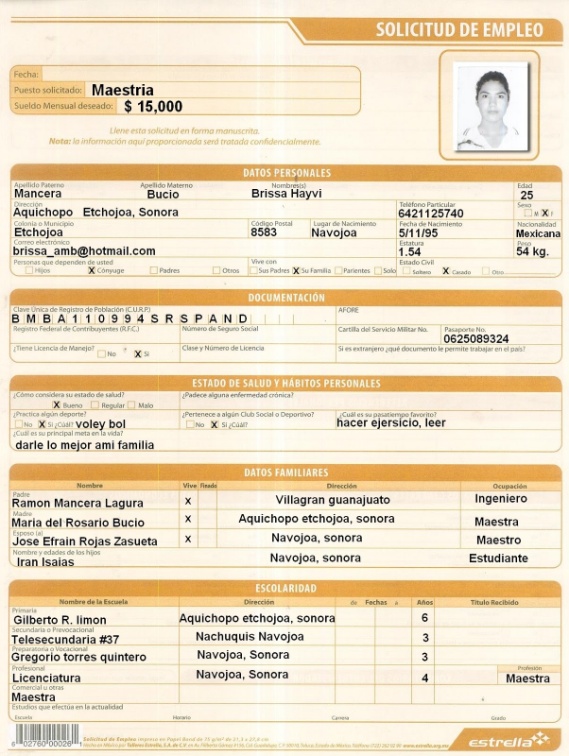 [Speaker Notes: Del reglamento

Principio de proporcionalidad 
Artículo 45. Sólo podrán ser objeto de tratamiento los datos personales que resulten necesarios, adecuados y relevantes en relación con las finalidades para las que se hayan obtenido. 

Principio de calidad 
Artículo 36. Se cumple con el principio de calidad cuando los datos personales tratados sean exactos, completos, pertinentes, correctos y actualizados según se requiera para el cumplimiento de la finalidad para la cual son tratados. 

Se presume que se cumple con la calidad en los datos personales cuando éstos son proporcionados directamente por el titular, y hasta que éste no manifieste y acredite lo contrario, o bien, el responsable cuente con evidencia objetiva que los contradiga. 

Cuando los datos personales no fueron obtenidos directamente del titular, el responsable deberá adoptar medidas razonables para que éstos respondan al principio de calidad, de acuerdo con el tipo de datos personales y las condiciones del tratamiento. 

El responsable deberá adoptar los mecanismos que considere necesarios para procurar que los datos personales que trate sean exactos, completos, pertinentes, correctos y actualizados, a fin de que no se altere la veracidad de la información, ni que ello tenga como consecuencia que el titular se vea afectado por dicha 
situación.]
Los DP deben ser correctos, exactos, completos, pertinentes y actualizados, de acuerdo con la finalidad para la cual fueron recabados.
principios
Calidad
Son proporcionados directamente del titular y hasta que no manifieste y acredite lo contrario o se tenga evidencia que lo contradiga.

Cuando no se adquieren directamente del titular, el responsable deberá adoptar medidas razonables para asegurar la calidad de los DP.
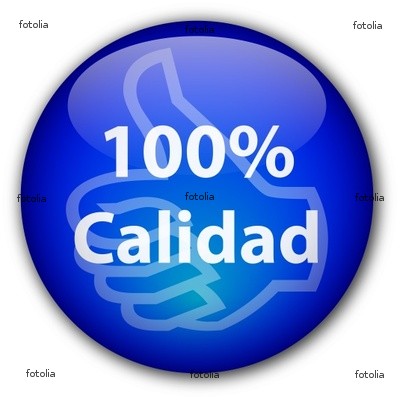 Se presume que se cumple con el principio de calidad cuando:
[Speaker Notes: Del reglamento

Principio de proporcionalidad 
Artículo 45. Sólo podrán ser objeto de tratamiento los datos personales que resulten necesarios, adecuados y relevantes en relación con las finalidades para las que se hayan obtenido. 

Principio de calidad 
Artículo 36. Se cumple con el principio de calidad cuando los datos personales tratados sean exactos, completos, pertinentes, correctos y actualizados según se requiera para el cumplimiento de la finalidad para la cual son tratados. 

Se presume que se cumple con la calidad en los datos personales cuando éstos son proporcionados directamente por el titular, y hasta que éste no manifieste y acredite lo contrario, o bien, el responsable cuente con evidencia objetiva que los contradiga. 

Cuando los datos personales no fueron obtenidos directamente del titular, el responsable deberá adoptar medidas razonables para que éstos respondan al principio de calidad, de acuerdo con el tipo de datos personales y las condiciones del tratamiento. 

El responsable deberá adoptar los mecanismos que considere necesarios para procurar que los datos personales que trate sean exactos, completos, pertinentes, correctos y actualizados, a fin de que no se altere la veracidad de la información, ni que ello tenga como consecuencia que el titular se vea afectado por dicha 
situación.]
El tratamiento de DP debe ser sólo el necesario para cumplir con la finalidad determinada y legítima que se señaló en el aviso de privacidad de manera clara y objetiva.
principios
Finalidad
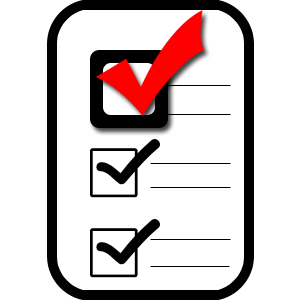 Primarias
Secundarias
Dan origen y son necesarias por la relación jurídica
Finalidades distintas a las que dieron origen a la relación jurídica o bien aquellas que sean permitidas de forma explícita por una ley o reglamento o el responsable haya obtenido el consentimiento.
El titular puede negarse u oponerse al tratamiento de sus datos para estas finalidades, sin afectar la relación jurídica con el responsable.
Cualquier otra finalidad, solo con previo consentimiento del titular
[Speaker Notes: Del reglamento

Principio de finalidad 

Artículo 40. Los datos personales sólo podrán ser tratados para el cumplimiento de la finalidad o finalidades establecidas en el aviso de privacidad, en términos del artículo 12 de la Ley. 

Para efectos del párrafo anterior, la finalidad o las finalidades establecidas en el aviso de privacidad deberán ser determinadas, lo cual se logra cuando con claridad, sin lugar a confusión y de manera objetiva se especifica para qué objeto serán tratados los datos personales. 

Diferenciación de finalidades 

Artículo 41. El responsable identificará y distinguirá en el aviso de privacidad entre las finalidades que dieron origen y son necesarias para la relación jurídica entre el responsable y el titular, de aquéllas que no lo son. 

Oposición del tratamiento para finalidades distintas 

Artículo 42. El titular podrá negar o revocar su consentimiento, así como oponerse para el tratamiento de sus datos personales para las finalidades que sean distintas a aquéllas que son necesarias y den origen a la relación jurídica entre el responsable y el titular, sin que ello tenga como consecuencia la conclusión del tratamiento para estas últimas finalidades. 


Tratamiento para finalidades distintas 

Artículo 43. El responsable no podrá llevar a cabo tratamientos para finalidades distintas que no resulten compatibles o análogas con aquéllas para las que hubiese recabado de origen los datos personales y que hayan sido previstas en el aviso de privacidad, a menos que: 

I. Lo permita de forma explícita una ley o reglamento, o 
II. El responsable haya obtenido el consentimiento para el nuevo tratamiento.]
Facultad de las personas para decidir sobre el tratamiento de sus datos personales. El cual tácito o expreso debe ser libre, específico, informado, inequívoco. No aplica para el tratamiento de DP derivado de una relación jurídica entre titular y responsable.
principios
Consentimiento
EXPRESO
TÁCITO
Se deberá obtener el consentimiento VERBAL o por ESCRITO del titular cuando:

Lo exija una ley o reglamento
Se trate de datos financieros o patrimoniales
Sean datos sensibles
Lo solicite el responsable para acreditar el mismo 
Sea por común acuerdo.
Válido como regla general a menos que lo exija la Ley.
Cuando se obtienen los DP de manera directa, deberá darse a conocer el aviso de privacidad previamente.
[Speaker Notes: Del reglamento
Principio de consentimiento 
Artículo 11. El responsable deberá obtener el consentimiento para el tratamiento de los datos personales, a menos que no sea exigible con arreglo a lo previsto en el artículo 10 de la Ley. La solicitud del consentimiento deberá ir referida a una finalidad o finalidades determinadas, previstas en el aviso de privacidad. 

Cuando los datos personales se obtengan personalmente o de manera directa de su titular, el consentimiento deberá ser previo al tratamiento. 

Características del consentimiento 
Artículo 12. La obtención del consentimiento tácito o expreso deberá ser: 
I. Libre: sin que medie error, mala fe, violencia o dolo, que puedan afectar la manifestación de voluntad del titular; 
II. Específica: referida a una o varias finalidades determinadas que justifiquen el tratamiento, y 
III. Informada: que el titular tenga conocimiento del aviso de privacidad previo al tratamiento a que serán sometidos sus datos personales y las consecuencias de otorgar su consentimiento. 
El consentimiento expreso también deberá ser inequívoco, es decir, que existan elementos que de manera indubitable demuestren su otorgamiento. 

Consentimiento tácito 
Artículo 13. Salvo que la Ley exija el consentimiento expreso del titular, será válido el consentimiento tácito como regla general, conforme a lo dispuesto en los artículos 11 y 12 del presente Reglamento. 

Solicitud del consentimiento tácito 

Artículo 14. Cuando el responsable pretenda recabar los datos personales directa o personalmente de su titular, deberá previamente poner a disposición de éste el aviso de privacidad, el cual debe contener un mecanismo para que, en su caso, el titular pueda manifestar su negativa al tratamiento de sus datos personales para las finalidades que sean distintas a aquéllas que son necesarias y den origen a la relación jurídica entre el responsable y el titular. 

En los casos en que los datos personales se obtengan de manera indirecta del titular y tenga lugar un cambio de las finalidades que fueron consentidas en la transferencia, el responsable deberá poner a disposición del titular el aviso de privacidad previo al aprovechamiento de los datos personales. Cuando el aviso de privacidad no se haga del conocimiento del titular de manera directa o personal, el titular tendrá un plazo de cinco días para que, de ser el caso, manifieste su negativa para el tratamiento de sus datos personales para las finalidades que sean distintas a aquéllas que son necesarias y den origen a la relación jurídica entre el responsable y el titular. Si el titular no manifiesta su negativa para el tratamiento de sus datos de conformidad con lo anterior, se entenderá que ha otorgado su consentimiento para el tratamiento de los mismos, salvo prueba en contrario. 

Cuando el responsable utilice mecanismos en medios remotos o locales de comunicación electrónica, óptica u otra tecnología, que le permitan recabar datos personales de manera automática y simultánea al tiempo que el titular hace contacto con los mismos, en ese momento se deberá informar al titular sobre el uso 
de esas tecnologías, que a través de las mismas se obtienen datos personales y la forma en que se podrán deshabilitar. 

Consentimiento expreso 
Artículo 15. El responsable deberá obtener el consentimiento expreso del titular cuando: 
I. Lo exija una ley o reglamento; 
II. Se trate de datos financieros o patrimoniales; 
III. Se trate de datos sensibles; 
IV. Lo solicite el responsable para acreditar el mismo, o 
V. Lo acuerden así el titular y el responsable. 

Solicitud del consentimiento expreso 
Artículo 16. Cuando el consentimiento expreso sea exigido en términos de una disposición legal o reglamentaria, el responsable deberá facilitar al titular un medio sencillo y gratuito para que, en su caso, lo pueda manifestar. 

Consentimiento verbal 
Artículo 18. Se considera que el consentimiento expreso se otorgó verbalmente cuando el titular lo externa oralmente de manera presencial o mediante el uso de cualquier tecnología que permita la interlocución oral. 

Consentimiento escrito 
Artículo 19. Se considerará que el consentimiento expreso se otorgó por escrito cuando el titular lo externe mediante un documento con su firma autógrafa, huella dactilar o cualquier otro mecanismo autorizado por la normativa aplicable. Tratándose del entorno digital, podrán utilizarse firma electrónica o cualquier mecanismo o procedimiento que al efecto se establezca y permita identificar al titular y recabar su consentimiento. 

Prueba para demostrar la obtención del consentimiento 
Artículo 20. Para efectos de demostrar la obtención del consentimiento, la carga de la prueba recaerá, en todos los casos, en el responsable.]
principios
Excepciones del consentimiento:
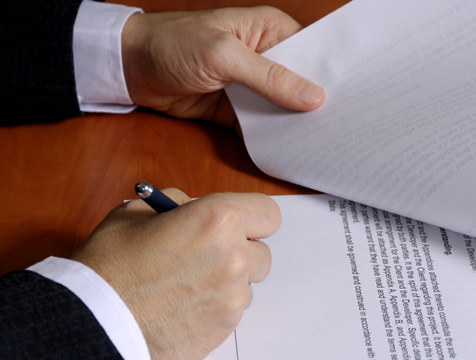 Se encuentre previsto en una Ley.
DP en fuentes de acceso público.
DP se hayan disociado.
Cumplimiento de obligaciones derivadas de una relación  jurídica entre el titular y el responsable.
Exista una situación de emergencia que pueda dañar a un individuo.
Sean indispensables para la atención, gestión o tratamiento médico o la prestación de asistencia sanitaria, siempre y cuando el titular no esté en condiciones de otorgar su consentimiento.
Se dicte una resolución de una autoridad competente.
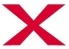 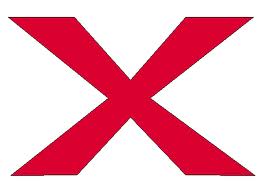 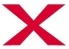 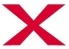 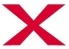 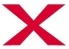 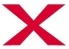 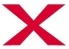 [Speaker Notes: Del reglamento

Excepciones al principio del consentimiento 

Artículo 17. En términos de lo dispuesto por los artículos 10, fracción IV y 37, fracción VII de la Ley, no se requerirá el consentimiento tácito o expreso para el tratamiento de los datos personales cuando éstos deriven de una relación jurídica entre el titular y el responsable. 

No resulta aplicable lo establecido en el párrafo anterior cuando el tratamiento de datos personales sea para finalidades distintas a aquéllas que son necesarias y den origen a la relación jurídica entre el responsable y el titular. En ese caso, para la obtención del consentimiento tácito, el responsable deberá observar lo dispuesto en los artículos 8, tercer párrafo de la Ley y 11, 12 y 13 del presente Reglamento, y tratándose de datos sensibles, financieros y patrimoniales, deberá obtener el consentimiento expreso, o bien, expreso y por escrito, según lo exija la Ley.]
Dar a conocer al titular a través del aviso de privacidad, los fines y características principales del tratamiento que tendrán los DP recabados.
principios
Información
¿Qué es el Aviso de Privacidad?
Un documento físico, electrónico o en cualquier otro formato (visual, sonoro, etc.) generado  por el responsable de manera sencilla, con un lenguaje claro y comprensible, el cual es puesto a disposición del titular, previo al tratamiento de sus datos personales.
[Speaker Notes: Del reglamento

Principio de información 
Artículo 23. El responsable deberá dar a conocer al titular la información relativa a la existencia y características principales del tratamiento a que serán sometidos sus datos personales a través del aviso de privacidad, de conformidad con lo previsto en la Ley y el presente Reglamento. 

Características del aviso de privacidad 
Artículo 24. El aviso de privacidad deberá caracterizarse por ser sencillo, con información necesaria, expresado en lenguaje claro y comprensible, y con una estructura y diseño que facilite su entendimiento. 

Medios de difusión 
Artículo 25. Para la difusión de los avisos de privacidad, el responsable podrá valerse de formatos físicos, electrónicos, medios verbales o cualquier otra tecnología, siempre y cuando garantice y cumpla con el deber de informar al titular. 

Elementos del aviso de privacidad 
Artículo 26. El aviso de privacidad deberá contener los elementos a que se refieren los artículos 8, 15, 16, 33 y 36 de la Ley, así como los que se establezcan en los lineamientos a que se refiere el artículo 43, fracción III de la Ley.]
Momentos para la puesta 
a disposición del Aviso de Privacidad
Si los datos se obtienen de manera directa o personal
El AP se pone a disposición previo a la obtención de los datos
Si los datos se obtienen de manera indirecta
En el primer contacto con el titular o previo al aprovechamiento de los datos
Si el responsable pretende tratar los DP para una finalidad distinta
Se da a conocer previo al aprovechamiento de la nueva finalidad
AVISO DE PRIVACIDAD
[Speaker Notes: Del reglamento

Aviso de privacidad para la obtención directa de los datos personales 
Artículo 27. En términos del artículo 17, fracción II de la Ley, cuando los datos personales sean obtenidos directamente del titular, el responsable deberá proporcionar de manera inmediata al menos la siguiente información: 

I. La identidad y domicilio del responsable; 
II. Las finalidades del tratamiento, y 
III. Los mecanismos que el responsable ofrece para que el titular conozca el aviso de privacidad de conformidad con el artículo 26 del presente Reglamento. 
La divulgación inmediata de la información antes señalada no exime al responsable de la obligación de proveer los mecanismos para que el titular conozca el contenido del aviso de privacidad, de conformidad con el artículo 26 del presente Reglamento. 

Aviso de privacidad en formatos con espacio limitado 
Artículo 28. El responsable podrá poner a disposición del titular el aviso de privacidad en términos del artículo anterior, cuando obtenga los datos personales por medios impresos, siempre que el espacio utilizado para la obtención de los datos personales sea mínimo y limitado, de forma tal que los datos personales 
obtenidos también sean mínimos. 

Aviso de privacidad para obtención indirecta de datos personales 
Artículo 29. Cuando los datos personales sean obtenidos de manera indirecta del titular, el responsable deberá observar lo siguiente para la puesta a disposición del aviso de privacidad: 
I. Cuando los datos personales sean tratados para una finalidad prevista en una transferencia consentida o se hayan obtenido de una fuente de acceso público, el aviso de privacidad se deberá dar a conocer en el primer contacto que se tenga con el titular, o 
II. Cuando el responsable pretenda utilizar los datos para una finalidad distinta a la consentida, es decir, vaya a tener lugar un cambio de finalidad, el aviso de privacidad deberá darse a conocer previo el aprovechamiento de los mismos. 

Tratamiento para fines mercadotécnicos, publicitarios o de prospección comercial 
Artículo 30. Entre las finalidades del tratamiento a las que refiere la fracción II del artículo 16 de la Ley, en su caso, se deberán incluir las relativas al tratamiento para fines mercadotécnicos, publicitarios o de prospección comercial. 

Lo anterior sin perjuicio de lo establecido por las disposiciones vigentes que regulen el tratamiento para los fines señalados en el párrafo anterior, cuando éstas contemplen una protección mayor para el titular que la dispuesta en la Ley y el presente Reglamento. 

Prueba del aviso de privacidad
Artículo 31. Para efectos de demostrar la puesta a disposición del aviso de privacidad en cumplimiento del principio de información, la carga de la prueba recaerá, en todos los casos, en el responsable.]
Se utilizarán cuando resulte imposible dar a conocer al aviso de privacidad al titular o exija esfuerzos desproporcionados, en consideración al número de titulares o a la antigüedad de los datos.
AVISO DE PRIVACIDAD
Medidas compensatorias
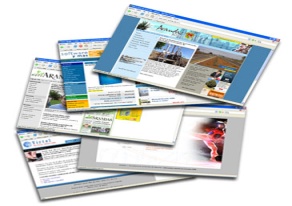 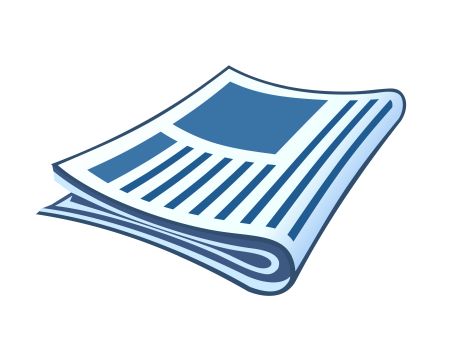 Contenido
Aviso de privacidad simplificado
Medios
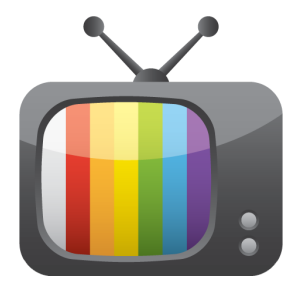 Diarios de circulación nacional, locales o revistas especializadas
Página de internet del responsable
Hipervínculos en la página del Instituto, cuando el responsable no cuente con página de internet
Carteles informativos
Cápsulas informativas en radiodifusoras
Medios alternos de comunicación masiva
La identidad y domicilio del responsable

Las finalidades del tratamiento

Los mecanismos para conocer el aviso de privacidad completo
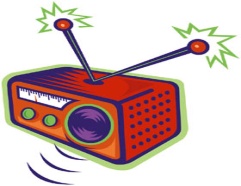 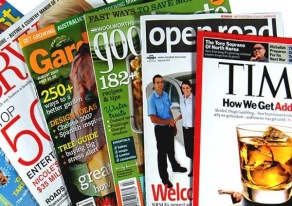 [Speaker Notes: Del Reglamento

Medidas compensatorias 
Artículo 32. En términos del tercer párrafo del artículo 18 de la Ley, cuando resulte imposible dar a conocer el aviso de privacidad al titular o exija esfuerzos desproporcionados, en consideración al número de titulares o a la antigüedad de los datos, el responsable podrá instrumentar medidas compensatorias de 
comunicación masiva de acuerdo con los criterios generales expedidos por el Instituto, mismos que serán publicados en el Diario Oficial de la Federación, bajo los cuales podrán utilizarse los medios que se establecen en el artículo 35 del presente Reglamento. 

Los casos que no actualicen los criterios generales emitidos por el Instituto requerirán la autorización expresa de éste, previo a la instrumentación de la medida compensatoria, de conformidad con el procedimiento establecido en los artículos 33 y 34 del presente Reglamento. 

Modalidades de medidas compensatorias 
Artículo 35. Las medidas compensatorias de comunicación masiva deberán contener la información prevista en el artículo 27 del presente Reglamento y se darán a conocer a través de avisos de privacidad que se publicarán en cualquiera de los medios siguientes: 
I. Diarios de circulación nacional; 
II. Diarios locales o revistas especializadas, cuando se demuestre que los titulares de los datos personales residan en una determinada entidad federativa o pertenezcan a una determinada actividad; 
III. Página de Internet del responsable; 
IV. Hiperenlaces o hipervínculos situados en una página de Internet del Instituto, habilitados para dicho fin, cuando el responsable no cuente con una página de Internet propia; 
V. Carteles informativos; 
VI. Difusión en cápsulas informativas en radiodifusoras, o 
VII. Otros medios alternos de comunicación masiva.]
Garantizar el debido tratamiento de los DP, su custodia y privacidad, el cumplimiento a los principios previstos en la Ley y de acuerdo a estándares y mejores prácticas internacionales o esquemas de autorregulación.
principios
Responsabilidad
Algunas medidas a tomar:
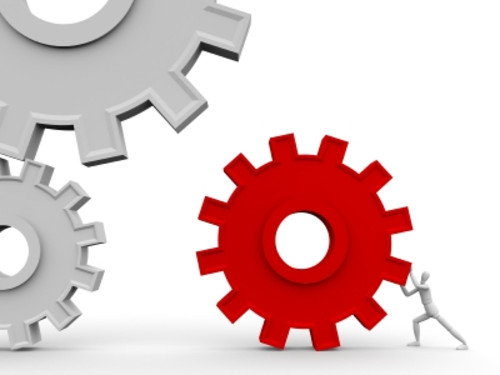 Elaborar políticas y programas de privacidad obligatorias al interior, así como un sistema de supervisión y vigilancia interna.

Tener un programa de capacitación y actualización.

Establecer procedimientos para atender dudas y quejas de los titulares de los DP.

Establecer acciones técnicas y administrativas que garanticen el cumplimiento de los principios marcados en la Ley.
[Speaker Notes: Del reglamento
Principio de responsabilidad 

Artículo 47. En términos de los artículos 6 y 14 de la Ley, el responsable tiene la obligación de velar y responder por el tratamiento de los datos personales que se encuentren bajo su custodia o posesión, o por aquéllos que haya comunicado a un encargado, ya sea que este último se encuentre o no en territorio mexicano. 

Para cumplir con esta obligación, el responsable podrá valerse de estándares, mejores prácticas internacionales, políticas corporativas, esquemas de autorregulación o cualquier otro mecanismo que determine adecuado para tales fines. 

Medidas para el principio de responsabilidad 

Artículo 48. En términos del artículo 14 de la Ley, el responsable deberá adoptar medidas para garantizar el debido tratamiento, privilegiando los intereses del titular y la expectativa razonable de privacidad. 

Entre las medidas que podrá adoptar el responsable se encuentran por lo menos las siguientes: 

Elaborar políticas y programas de privacidad obligatorios y exigibles al interior de la organización del responsable; 
II. Poner en práctica un programa de capacitación, actualización y concientización del personal sobre las obligaciones en materia de protección de datos personales; 
III. Establecer un sistema de supervisión y vigilancia interna, verificaciones o auditorías externas para comprobar el cumplimiento de las políticas de privacidad; 
IV. Destinar recursos para la instrumentación de los programas y políticas de privacidad; 
V. Instrumentar un procedimiento para que se atienda el riesgo para la protección de datos personales por la implementación de nuevos productos, servicios, tecnologías y modelos de negocios, así como para mitigarlos; 
VI. Revisar periódicamente las políticas y programas de seguridad para determinar las modificaciones que se requieran; 
VII. Establecer procedimientos para recibir y responder dudas y quejas de los titulares de los datos personales; 
VIII. Disponer de mecanismos para el cumplimiento de las políticas y programas de privacidad, así como de sanciones por su incumplimiento; 
IX. Establecer medidas para el aseguramiento de los datos personales, es decir, un conjunto de acciones técnicas y administrativas que permitan garantizar al responsable el cumplimiento de los principios y obligaciones que establece la Ley y el presente Reglamento, o 
X. Establecer medidas para la trazabilidad de los datos personales, es decir, acciones, medidas y procedimientos técnicos que permiten rastrear a los datos 
personales durante su tratamiento.]
DEBERES
Establecer Medidas de seguridad :administrativas, físicas y/o técnicas para la protección de los DP, mismas que deben ser documentadas (acciones: análisis de riesgo, análisis de brecha, revisiones o auditorías, capacitación, entre otras.
MEDIDAS DE SEGURIDAD
Considerando principalmente:
Riesgo por tipo de DP.
Sensibilidad de los DP.
Desarrollo tecnológico.
Posibles consecuencias para los titulares, por alguna vulneración
Número de titulares.
Vulnerabilidades previas a los sistemas de tratamiento.
El riesgo por el valor potencial que pudieran tener los DP tratados para una tercera persona no autorizada.
Demás factores que pudieran incidir en el nivel de riesgo o que resulten de otras leyes o regulación que aplique al responsable.
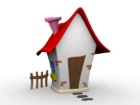 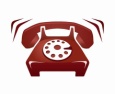 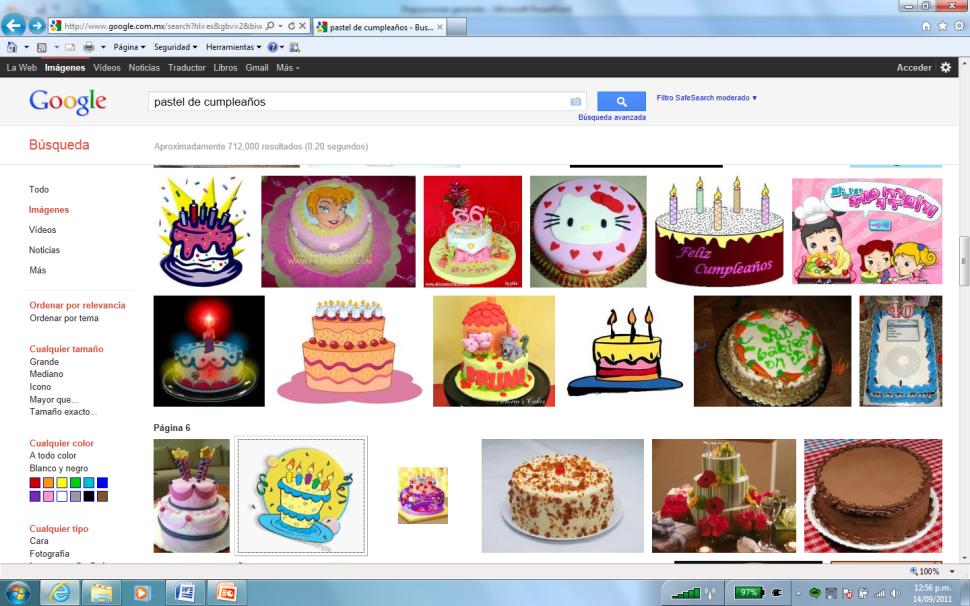 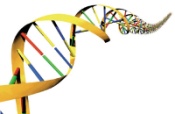 [Speaker Notes: DEL REGLAMENTO
De las Medidas de Seguridad en el Tratamiento de Datos Personales 

Alcance 

Artículo 57. El responsable y, en su caso, el encargado deberán establecer y mantener las medidas de 
seguridad administrativas, físicas y, en su caso, técnicas para la protección de los datos personales, con 
arreglo a lo dispuesto en la Ley y el presente Capítulo, con independencia del sistema de tratamiento. Se 
entenderá por medidas de seguridad para los efectos del presente Capítulo, el control o grupo de controles de 
seguridad para proteger los datos personales. 

Lo anterior sin perjuicio de lo establecido por las disposiciones vigentes en materia de seguridad emitidas 
por las autoridades competentes al sector que corresponda, cuando éstas contemplen una protección mayor 
para el titular que la dispuesta en la Ley y el presente Reglamento. 

Atenuación de sanciones 

Artículo 58. En términos de lo dispuesto en el artículo 65, fracción III de la Ley, en los casos en que 
ocurra una vulneración a la seguridad de los datos personales, el Instituto podrá tomar en consideración el 
cumplimiento de sus recomendaciones para determinar la atenuación de la sanción que corresponda. 

Funciones de seguridad 

Artículo 59. Para establecer y mantener de manera efectiva las medidas de seguridad, el responsable 
podrá desarrollar las funciones de seguridad por sí mismo, o bien, contratar a una persona física o moral para 
tal fin. 

Factores para determinar las medidas de seguridad 

Artículo 60. El responsable determinará las medidas de seguridad aplicables a los datos personales que 
trate, considerando los siguientes factores: 

I. El riesgo inherente por tipo de dato personal; 
II. La sensibilidad de los datos personales tratados; 
III. El desarrollo tecnológico, y 
IV. Las posibles consecuencias de una vulneración para los titulares. 
De manera adicional, el responsable procurará tomar en cuenta los siguientes elementos: 
I. El número de titulares; 
II. Las vulnerabilidades previas ocurridas en los sistemas de tratamiento; 
III. El riesgo por el valor potencial cuantitativo o cualitativo que pudieran tener los datos personales 
tratados para una tercera persona no autorizada para su posesión, y 
IV. Demás factores que puedan incidir en el nivel de riesgo o que resulten de otras leyes o regulación 
aplicable al responsable. 

Acciones para la seguridad de los datos personales 

Artículo 61. A fin de establecer y mantener la seguridad de los datos personales, el responsable deberá 
considerar las siguientes acciones: 

I. Elaborar un inventario de datos personales y de los sistemas de tratamiento; 
II. Determinar las funciones y obligaciones de las personas que traten datos personales; 
III. Contar con un análisis de riesgos de datos personales que consiste en identificar peligros y estimar los 
riesgos a los datos personales; 
IV. Establecer las medidas de seguridad aplicables a los datos personales e identificar aquéllas 
implementadas de manera efectiva; 
V. Realizar el análisis de brecha que consiste en la diferencia de las medidas de seguridad existentes y 
aquéllas faltantes que resultan necesarias para la protección de los datos personales; 
VI. Elaborar un plan de trabajo para la implementación de las medidas de seguridad faltantes, derivadas 
del análisis de brecha; 
VII. Llevar a cabo revisiones o auditorías; 
VIII. Capacitar al personal que efectúe el tratamiento, y 
IX. Realizar un registro de los medios de almacenamiento de los datos personales. 
El responsable deberá contar con una relación de las medidas de seguridad derivadas de las fracciones 
anteriores. 

Actualizaciones de las medidas de seguridad 

Artículo 62. Los responsables deberán actualizar la relación de las medidas de seguridad, cuando ocurran 
los siguientes eventos: 

I. Se modifiquen las medidas o procesos de seguridad para su mejora continua, derivado de las revisiones 
a la política de seguridad del responsable; 
II. Se produzcan modificaciones sustanciales en el tratamiento que deriven en un cambio del nivel de 
riesgo; 
III. Se vulneren los sistemas de tratamiento, de conformidad con lo dispuesto en el artículo 20 de la Ley y 
63 del presente Reglamento, o 
IV. Exista una afectación a los datos personales distinta a las anteriores. 

En el caso de datos personales sensibles, los responsables procurarán revisar y, en su caso, actualizar las 
relaciones correspondientes una vez al año. 

Vulneraciones de seguridad 

Artículo 63. Las vulneraciones de seguridad de datos personales ocurridas en cualquier fase del 
tratamiento son: 

I. La pérdida o destrucción no autorizada; 
II. El robo, extravío o copia no autorizada; 
III. El uso, acceso o tratamiento no autorizado, o 
IV. El daño, la alteración o modificación no autorizada. 

Notificación de vulneraciones de seguridad 

Artículo 64. El responsable deberá informar al titular las vulneraciones que afecten de forma significativa 
sus derechos patrimoniales o morales, en cuanto confirme que ocurrió la vulneración y haya tomado las 
acciones encaminadas a detonar un proceso de revisión exhaustiva de la magnitud de la afectación, y sin 
dilación alguna, a fin de que los titulares afectados puedan tomar las medidas correspondientes. 

Información mínima al titular en caso de vulneraciones de seguridad 

Artículo 65. El responsable deberá informar al titular al menos lo siguiente: 

I. La naturaleza del incidente; 
II. Los datos personales comprometidos; 
III. Las recomendaciones al titular acerca de las medidas que éste pueda adoptar para proteger sus 
intereses; 
IV. Las acciones correctivas realizadas de forma inmediata, y 
V. Los medios donde puede obtener más información al respecto. 

Medidas correctivas en caso de vulneraciones de seguridad 

Artículo 66. En caso de que ocurra una vulneración a los datos personales, el responsable deberá 
analizar las causas por las cuales se presentó e implementar las acciones correctivas, preventivas y de 
mejora para adecuar las medidas de seguridad correspondientes, a efecto de evitar que la vulneración se 
repita.]
MEDIDAS DE SEGURIDAD
Para evitar:
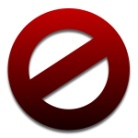 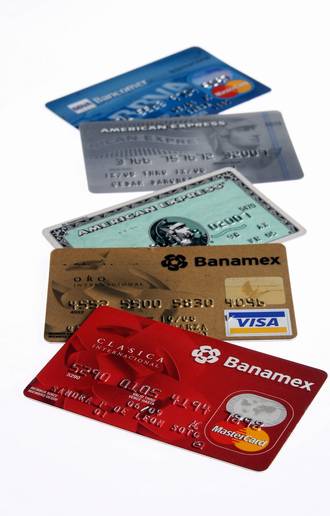 La pérdida o destrucción no autorizada
 El robo, extravío o copia no autorizada
El uso, acceso o tratamiento no autorizado
 El daño, la alteración y/o modificación no autorizada
En caso de vulneraciones que afecten significativamente los derechos patrimoniales o morales de los titulares: 

Tomar acción sobre la situación presentada e informar a los titulares sin dilación, con el fin de que éstos tomen las medidas pertinentes.
[Speaker Notes: DEL REGLAMENTO
De las Medidas de Seguridad en el Tratamiento de Datos Personales 

Alcance 

Artículo 57. El responsable y, en su caso, el encargado deberán establecer y mantener las medidas de 
seguridad administrativas, físicas y, en su caso, técnicas para la protección de los datos personales, con 
arreglo a lo dispuesto en la Ley y el presente Capítulo, con independencia del sistema de tratamiento. Se 
entenderá por medidas de seguridad para los efectos del presente Capítulo, el control o grupo de controles de 
seguridad para proteger los datos personales. 

Lo anterior sin perjuicio de lo establecido por las disposiciones vigentes en materia de seguridad emitidas 
por las autoridades competentes al sector que corresponda, cuando éstas contemplen una protección mayor 
para el titular que la dispuesta en la Ley y el presente Reglamento. 

Atenuación de sanciones 

Artículo 58. En términos de lo dispuesto en el artículo 65, fracción III de la Ley, en los casos en que 
ocurra una vulneración a la seguridad de los datos personales, el Instituto podrá tomar en consideración el 
cumplimiento de sus recomendaciones para determinar la atenuación de la sanción que corresponda. 

Funciones de seguridad 

Artículo 59. Para establecer y mantener de manera efectiva las medidas de seguridad, el responsable 
podrá desarrollar las funciones de seguridad por sí mismo, o bien, contratar a una persona física o moral para 
tal fin. 

Factores para determinar las medidas de seguridad 

Artículo 60. El responsable determinará las medidas de seguridad aplicables a los datos personales que 
trate, considerando los siguientes factores: 

I. El riesgo inherente por tipo de dato personal; 
II. La sensibilidad de los datos personales tratados; 
III. El desarrollo tecnológico, y 
IV. Las posibles consecuencias de una vulneración para los titulares. 
De manera adicional, el responsable procurará tomar en cuenta los siguientes elementos: 
I. El número de titulares; 
II. Las vulnerabilidades previas ocurridas en los sistemas de tratamiento; 
III. El riesgo por el valor potencial cuantitativo o cualitativo que pudieran tener los datos personales 
tratados para una tercera persona no autorizada para su posesión, y 
IV. Demás factores que puedan incidir en el nivel de riesgo o que resulten de otras leyes o regulación 
aplicable al responsable. 

Acciones para la seguridad de los datos personales 

Artículo 61. A fin de establecer y mantener la seguridad de los datos personales, el responsable deberá 
considerar las siguientes acciones: 

I. Elaborar un inventario de datos personales y de los sistemas de tratamiento; 
II. Determinar las funciones y obligaciones de las personas que traten datos personales; 
III. Contar con un análisis de riesgos de datos personales que consiste en identificar peligros y estimar los 
riesgos a los datos personales; 
IV. Establecer las medidas de seguridad aplicables a los datos personales e identificar aquéllas 
implementadas de manera efectiva; 
V. Realizar el análisis de brecha que consiste en la diferencia de las medidas de seguridad existentes y 
aquéllas faltantes que resultan necesarias para la protección de los datos personales; 
VI. Elaborar un plan de trabajo para la implementación de las medidas de seguridad faltantes, derivadas 
del análisis de brecha; 
VII. Llevar a cabo revisiones o auditorías; 
VIII. Capacitar al personal que efectúe el tratamiento, y 
IX. Realizar un registro de los medios de almacenamiento de los datos personales. 
El responsable deberá contar con una relación de las medidas de seguridad derivadas de las fracciones 
anteriores. 

Actualizaciones de las medidas de seguridad 

Artículo 62. Los responsables deberán actualizar la relación de las medidas de seguridad, cuando ocurran 
los siguientes eventos: 

I. Se modifiquen las medidas o procesos de seguridad para su mejora continua, derivado de las revisiones 
a la política de seguridad del responsable; 
II. Se produzcan modificaciones sustanciales en el tratamiento que deriven en un cambio del nivel de 
riesgo; 
III. Se vulneren los sistemas de tratamiento, de conformidad con lo dispuesto en el artículo 20 de la Ley y 
63 del presente Reglamento, o 
IV. Exista una afectación a los datos personales distinta a las anteriores. 

En el caso de datos personales sensibles, los responsables procurarán revisar y, en su caso, actualizar las 
relaciones correspondientes una vez al año. 

Vulneraciones de seguridad 

Artículo 63. Las vulneraciones de seguridad de datos personales ocurridas en cualquier fase del 
tratamiento son: 

I. La pérdida o destrucción no autorizada; 
II. El robo, extravío o copia no autorizada; 
III. El uso, acceso o tratamiento no autorizado, o 
IV. El daño, la alteración o modificación no autorizada. 

Notificación de vulneraciones de seguridad 

Artículo 64. El responsable deberá informar al titular las vulneraciones que afecten de forma significativa 
sus derechos patrimoniales o morales, en cuanto confirme que ocurrió la vulneración y haya tomado las 
acciones encaminadas a detonar un proceso de revisión exhaustiva de la magnitud de la afectación, y sin 
dilación alguna, a fin de que los titulares afectados puedan tomar las medidas correspondientes. 

Información mínima al titular en caso de vulneraciones de seguridad 

Artículo 65. El responsable deberá informar al titular al menos lo siguiente: 

I. La naturaleza del incidente; 
II. Los datos personales comprometidos; 
III. Las recomendaciones al titular acerca de las medidas que éste pueda adoptar para proteger sus 
intereses; 
IV. Las acciones correctivas realizadas de forma inmediata, y 
V. Los medios donde puede obtener más información al respecto. 

Medidas correctivas en caso de vulneraciones de seguridad 

Artículo 66. En caso de que ocurra una vulneración a los datos personales, el responsable deberá 
analizar las causas por las cuales se presentó e implementar las acciones correctivas, preventivas y de 
mejora para adecuar las medidas de seguridad correspondientes, a efecto de evitar que la vulneración se 
repita.]
Modelo de provisión externa de servicios de cómputo bajo demanda, que implica el suministro de infraestructura, plataforma o software, mediante procedimientos de virtualización, en recursos compartidos.
CÓMPUTO EN LA NUBE
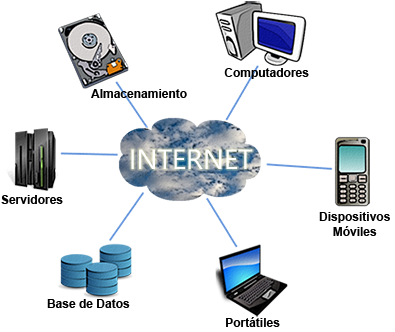 El reglamento en su art. 52 establece las reglas mínimas para que el responsable se pueda adherir a servicios de cómputo en la nube.
El responsable no podrá adherirse a servicios que no garanticen la debida protección de los datos personales.
[Speaker Notes: Tratamiento de datos personales en el denominado cómputo en la nube 

Artículo 52. Para el tratamiento de datos personales en servicios, aplicaciones e infraestructura en el denominado cómputo en la nube, en los que el responsable se adhiera a los mismos mediante condiciones o cláusulas generales de contratación, sólo podrá utilizar aquellos servicios en los que el proveedor: 
Cumpla, al menos, con lo siguiente: 
a) Tener y aplicar políticas de protección de datos personales afines a los principios y deberes aplicables que establece la Ley y el presente Reglamento; 
b) Transparentar las subcontrataciones que involucren la información sobre la que se presta el servicio; 
c) Abstenerse de incluir condiciones en la prestación del servicio que le autoricen o permitan asumir la titularidad o propiedad de la información sobre la que presta el servicio, y 
d) Guardar confidencialidad respecto de los datos personales sobre los que se preste el servicio, y 
II. Cuente con mecanismos, al menos, para: 
a) Dar a conocer cambios en sus políticas de privacidad o condiciones del servicio que presta; 
b) Permitir al responsable limitar el tipo de tratamiento de los datos personales sobre los que se presta el servicio; 
c) Establecer y mantener medidas de seguridad adecuadas para la protección de los datos personales sobre los que se preste el servicio; 
d) Garantizar la supresión de los datos personales una vez que haya concluido el servicio prestado al responsable, y que este último haya podido recuperarlos, y 
e) Impedir el acceso a los datos personales a personas que no cuenten con privilegios de acceso, o bien en caso de que sea a solicitud fundada y motivada de autoridad competente, informar de ese hecho al responsable. 

En cualquier caso, el responsable no podrá adherirse a servicios que no garanticen la debida protección de los datos personales. 

Para fines del presente Reglamento, por cómputo en la nube se entenderá al modelo de provisión externa de servicios de cómputo bajo demanda, que implica el suministro de infraestructura, plataforma o software, que se distribuyen de modo flexible, mediante procedimientos de virtualización, en recursos compartidos 
dinámicamente. 

Las dependencias reguladoras, en el ámbito de sus competencias, en coadyuvancia con el Instituto, emitirán criterios para el debido tratamiento de datos personales en el denominado cómputo en la nube.]
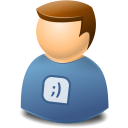 Remisiones de DP
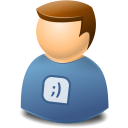 Las remisiones nacionales e internacionales de DP entre un responsable y un encargado no requerirán ser informadas al titular ni contar con su consentimiento.
REMISIONES DE DATOS PERSONALES
SUBCONTRATACIÓN
Autorizada por el responsable
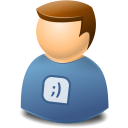 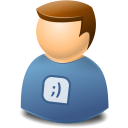 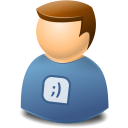 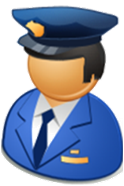 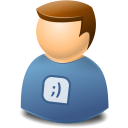 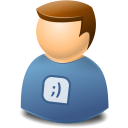 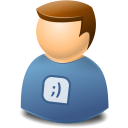 El encargado se convierte 
en un responsable cuando:

Utilice los DP para finalidades distintas a las autorizadas.
Efectúe una transferencia, incumpliendo las instrucciones del responsable.
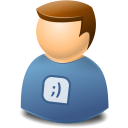 El encargado no incurrirá en responsabilidad cuando previa indicación EXPRESA del responsable, remita los DP a otro encargado o transfiera los DP a otro responsable conforme a lo previsto en la Ley y el Reglamento.
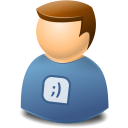 [Speaker Notes: Del reglamento

Remisiones de datos personales 

Artículo 53. Las remisiones nacionales e internacionales de datos personales entre un responsable y un encargado no requerirán ser informadas al titular ni contar con su consentimiento. 

El encargado, será considerado responsable con las obligaciones propias de éste, cuando: 
I. Destine o utilice los datos personales con una finalidad distinta a la autorizada por el responsable, o 
II. Efectúe una transferencia, incumpliendo las instrucciones del responsable. 
El encargado no incurrirá en responsabilidad cuando, previa indicación expresa del responsable, remita los datos personales a otro encargado designado por este último, al que hubiera encomendado la prestación de un servicio, o transfiera los datos personales a otro responsable conforme a lo previsto en el presente 
Reglamento. 

Subcontratación de servicios 

Artículo 54. Toda subcontratación de servicios por parte del encargado que implique el tratamiento de datos personales deberá ser autorizada por el responsable, y se realizará en nombre y por cuenta de este último. 

Una vez obtenida la autorización, el encargado deberá formalizar la relación con el subcontratado a través de cláusulas contractuales u otro instrumento jurídico que permita acreditar su existencia, alcance y contenido. 

La persona física o moral subcontratada asumirá las mismas obligaciones que se establezcan para el encargado en la Ley, el presente Reglamento y demás disposiciones aplicables. 

La obligación de acreditar que la subcontratación se realizó con autorización del responsable corresponderá al encargado. 

Autorización de la subcontratación 

Artículo 55. Cuando las cláusulas contractuales o los instrumentos jurídicos mediante los cuales se haya formalizado la relación entre el responsable y el encargado, prevean que este último pueda llevar a cabo a su vez las subcontrataciones de servicios, la autorización a la que refiere el artículo anterior se entenderá como 
otorgada a través de lo estipulado en éstos. 

En caso de que la subcontratación no haya sido prevista en las cláusulas contractuales o en los instrumentos jurídicos a los que refiere el párrafo anterior, el encargado deberá obtener la autorización correspondiente del responsable previo a la subcontratación. 

En ambos casos, se deberá observar lo previsto en el artículo anterior.]
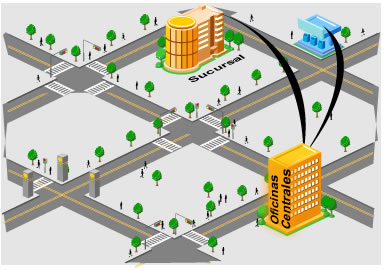 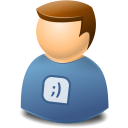 De la Transferencia de DP
Transferencia de dp
Cuando el responsable pretenda transferir DP a terceros nacionales o extranjeros


Deberá comunicar el aviso de privacidad y las finalidades a las que el titular sujetó su tratamiento
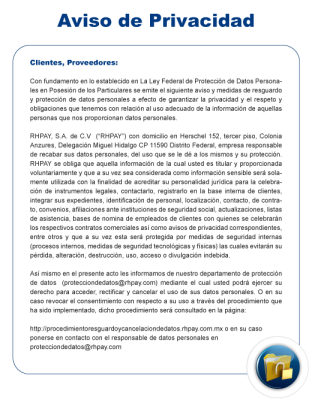 Cláusula de transferencia

Sí acepto

No acepto
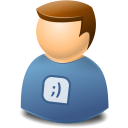 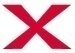 El tratamiento de los DP se realizará conforme a lo convenido en el aviso de privacidad
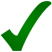 FORMALIZACIÓN: a través de cláusulas contractuales u otros instrumentos jurídicos
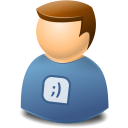 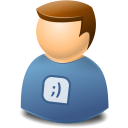 Asumirá las mismas obligaciones del responsable que transfirió los DP
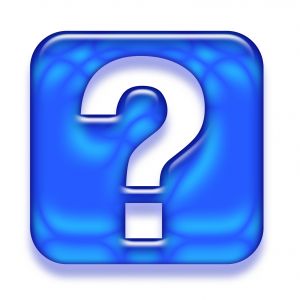 Podrán solicitar la opinión del Instituto sobre las transferencias internacionales.
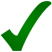 [Speaker Notes: DEL REGLAMENTO
Transferencias nacionales 
Condiciones específicas para las transferencias nacionales 

Artículo 71. Para realizar una transferencia de datos personales dentro del territorio nacional será necesario que el responsable cumpla con lo previsto en los artículos 36 de la Ley y 68 del presente Reglamento. 

Receptor de los datos personales 

Artículo 72. El receptor de los datos personales será un sujeto regulado por la Ley y el presente Reglamento en su carácter de responsable, y deberá tratar los datos personales conforme a lo convenido en el aviso de privacidad que le comunique el responsable transferente. 

Formalización de las transferencias nacionales 
Artículo 73. La transferencia deberá formalizarse mediante algún mecanismo que permita demostrar que el responsable transferente comunicó al responsable receptor las condiciones en las que el titular consintió el tratamiento de sus datos personales. 

Transferencias Internacionales 
Condiciones específicas para las transferencias internacionales 
Artículo 74. Sin perjuicio de lo dispuesto en el artículo 37 de la Ley, las transferencias internacionales de datos personales serán posibles cuando el receptor de los datos personales asuma las mismas obligaciones que corresponden al responsable que transfirió los datos personales. 

Formalización de las transferencias internacionales 
Artículo 75. A tal efecto, el responsable que transfiera los datos personales podrá valerse de cláusulas contractuales u otros instrumentos jurídicos en los que se prevean al menos las mismas obligaciones a las que se encuentra sujeto el responsable que transfiere los datos personales, así como las condiciones en las 
que el titular consintió el tratamiento de sus datos personales. 

Opinión del Instituto respecto de las transferencias 

Artículo 76. Los responsables, en caso de considerarlo necesario, podrán solicitar la opinión del Instituto respecto a si las transferencias internacionales que realicen cumplen con lo dispuesto por la Ley y el presente Reglamento.]
Transferencia de dp
Las transferencias nacionales o internacionales de DP podrán realizarse sin el consentimiento del titular cuando la transferencia:
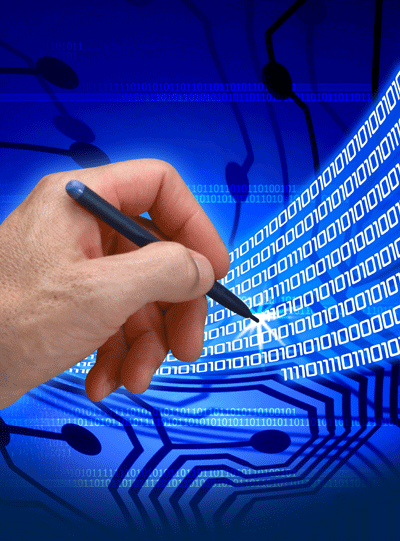 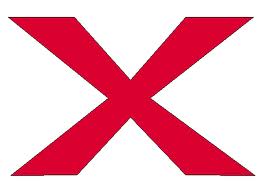 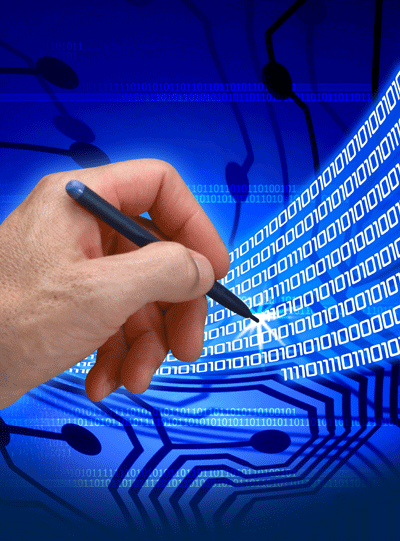 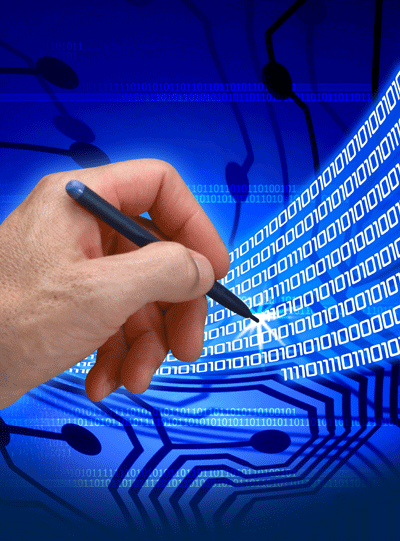 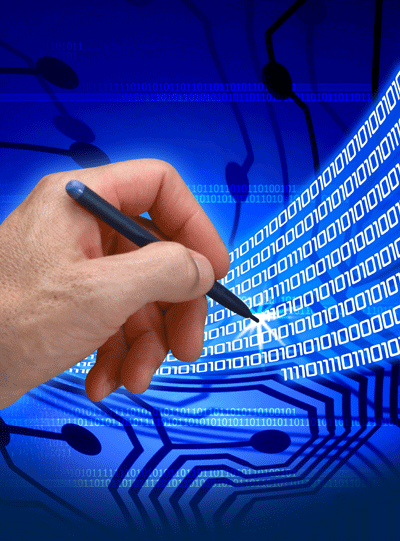 Esté prevista en una Ley o Tratado en los que México forme parte.

Sea necesaria para la prevención o el diagnóstico médico, la prestación de asistencia sanitaria, tratamiento médico o la gestión de servicios sanitarios.

Sea efectuada a sociedades controladoras, subsidiarias o afiliadas bajo el control común del responsable, o a una sociedad matriz o a cualquier sociedad del mismo grupo del responsable que opere bajo los mismos procesos y políticas internas (normas internas sobre la protección de DP).
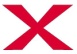 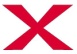 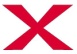 [Speaker Notes: Del reglamento
Transferencias dentro del mismo grupo del responsable 

Artículo 70. En el caso de transferencias de datos personales entre sociedades controladoras, subsidiarias o afiliadas bajo el control común del mismo grupo del responsable, o a una sociedad matriz o a cualquier sociedad del mismo grupo del responsable, el mecanismo para garantizar que el receptor de los datos personales cumplirá con las disposiciones previstas en la Ley, el presente Reglamento y demás normativa aplicable, podrá ser la existencia de normas internas de protección de datos personales cuya observancia sea vinculante, siempre y cuando éstas cumplan con lo establecido en la Ley, el presente Reglamento y demás normativa aplicable.]
Transferencia de dp
… podrán realizarse sin el consentimiento del titular cuando la transferencia:
Sea necesaria por virtud de un contrato celebrado o por celebrar en interés del titular, por el responsable y un tercero.

Sea necesaria o legalmente exigida para la salvaguarda de un interés público, o para la procuración y administración de justicia.

Sea precisa para el reconocimiento, ejercicio o defensa de un derecho en proceso judicial.

Sea precisa para el mantenimiento o cumplimiento de una relación jurídica entre el responsable y el titular.
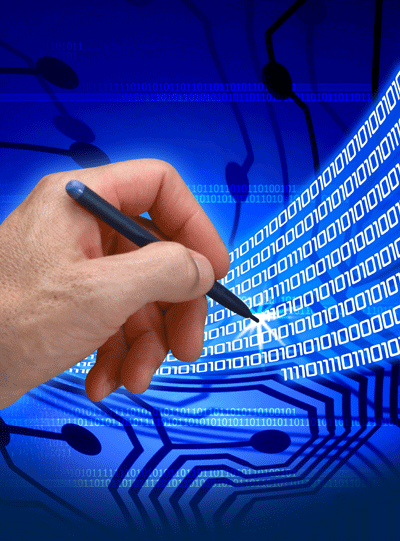 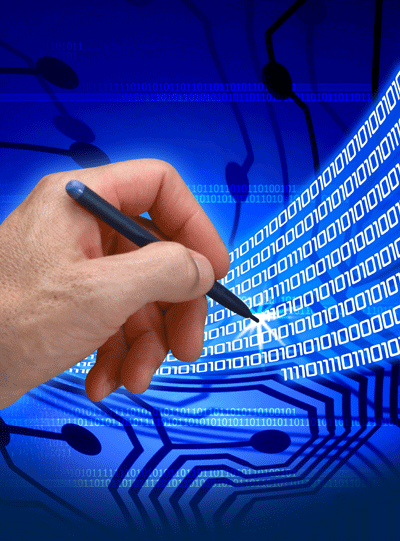 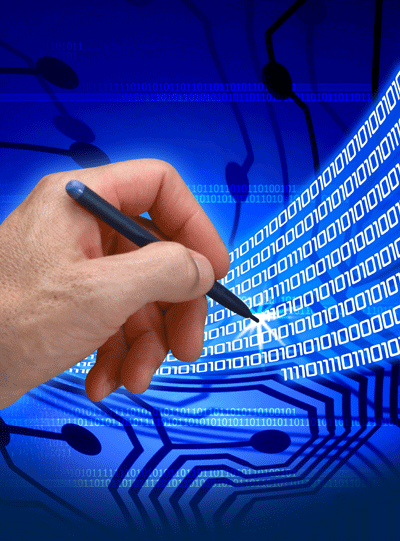 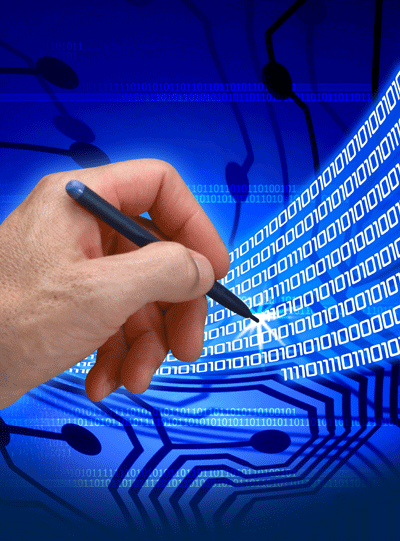 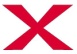 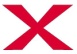 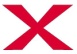 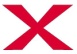 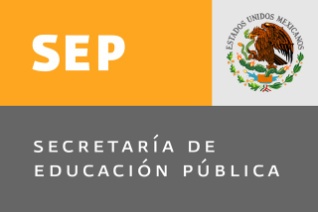 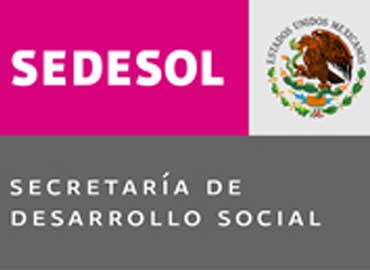 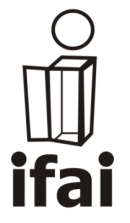 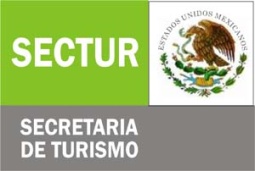 De las autoridades
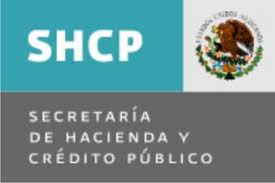 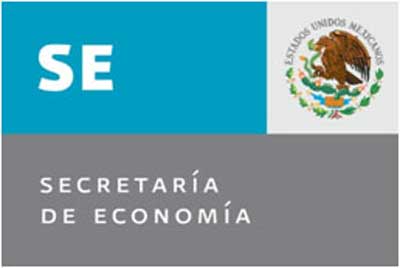 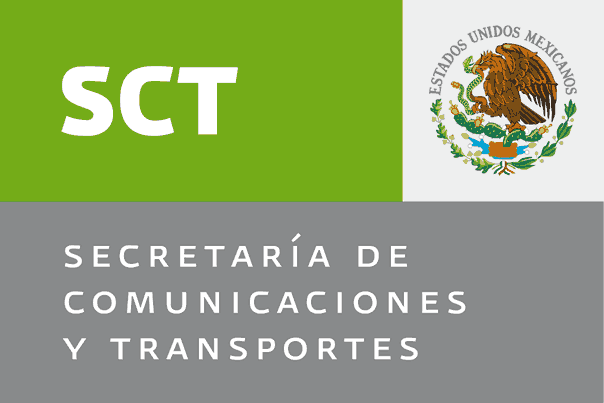 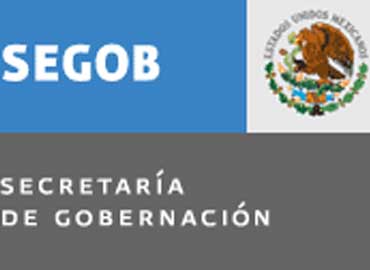 De las autoridades
Difundir el conocimiento del derecho a la protección de DP en la sociedad mexicana.
Objeto del IFAI
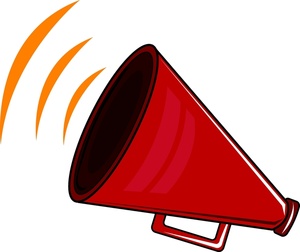 Promover el ejercicio del derecho a la protección de DP.
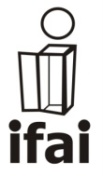 Vigilar la debida observancia de la LFPDPPP y las que deriven de ésta, en particular las que se refieran al cumplimiento que deberán observar los sujetos regulados.
De las autoridades
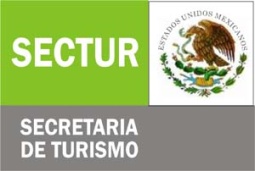 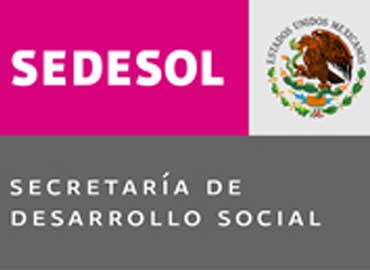 La LFPDPPP será el marco normativo que las dependencias deberán observar, en el ámbito de sus propias atribuciones, para emitir la regulación correspondiente, con la coadyuvancia del IFAI.
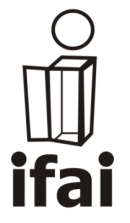 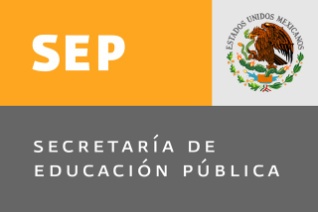 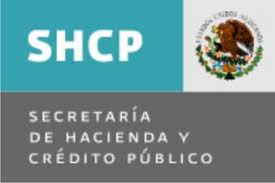 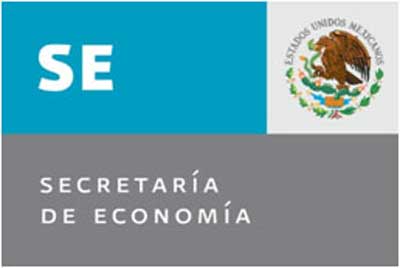 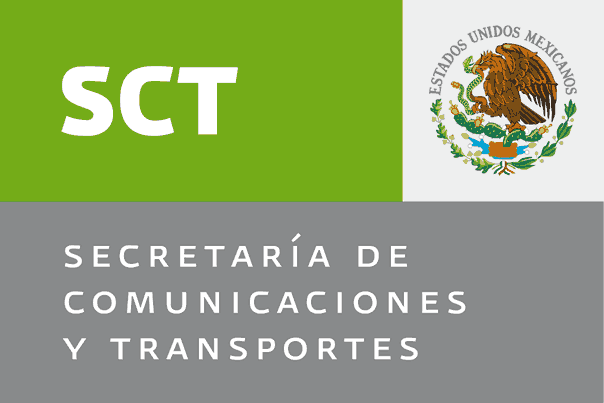 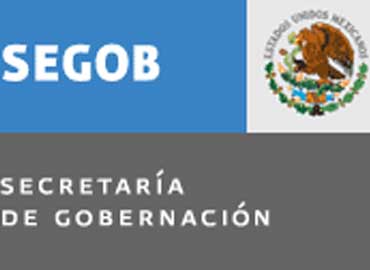 [Speaker Notes: Del reglamento

De la Coordinación entre Autoridades 

Emisión de regulación secundaria 

Artículo 77. Cuando la dependencia competente, atendiendo a las necesidades que advierta sobre el 
sector que regule, determine la necesidad de normar el tratamiento de datos personales en posesión de los 
particulares podrá, en el ámbito de sus competencias, emitir o modificar regulación específica, en 
coadyuvancia con el Instituto. 

Asimismo, cuando el Instituto derivado del ejercicio de sus atribuciones advierta la necesidad de emitir o 
modificar regulación específica para normar el tratamiento de datos personales en un sector o actividad 
determinada, podrá proponer a la dependencia competente la elaboración de un anteproyecto. 

Mecanismos de coordinación 

Artículo 78. Para la elaboración, emisión y publicación de la regulación a que se refiere el artículo 40 de la 
Ley, la dependencia y el Instituto establecerán los mecanismos de coordinación correspondientes. 

En todos los casos, la dependencia y el Instituto, en el ámbito de sus atribuciones, determinarán las 
disposiciones que normen el tratamiento de datos personales en el sector o actividad que corresponda. 

……………………………………………………………………………………………………………………….

COMERCIO INTERNACIONAL, es una de las razones que sustentan que la ley que regule los datos personales en posesión de los particulares sea federal. En virtud de que el Estado Mexicano hace el exterior es uno y como tal debe contar con una legislación uniforme en sus relaciones internacionales, independientemente del área del territorio nacional donde materialmente se estén tratando los dp.
Y por otro lado, que la materia de comercio es federal, de conformidad con nuestra Ley Fundamental.  

Algunas opiniones vertidas por Lina Ornelas son:

México se alinea con los países miembros de la OCDE, de la APEC y de la Unión Europea, al contar con una ley que contempla los principios estipulados en documentos de estas organizaciones. 

México es el primer país en emitir una ley que cumple con los estándares internacionales en materia
Permitirá flujos de inversión extranjera directa al brindar certeza jurídica en los intercambios comerciales transfronterizos.]
Esquemas de autorregulación
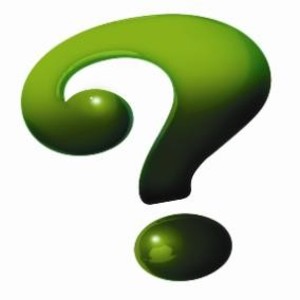 Cualquier conjunto de normas de protección de datos que se apliquen a uno o varios responsables de un mismo sector y cuyo contenido es determinado por dichos responsables.
Qué es
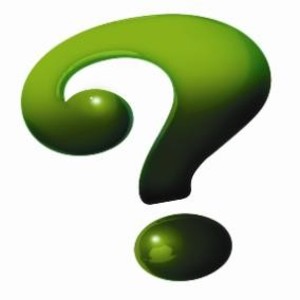 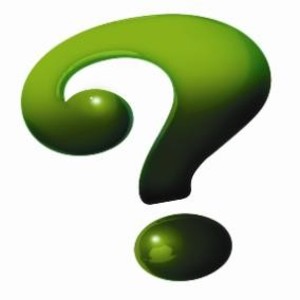 Para qué
Con el objeto de armonizar los tratamientos que lleven a cabo quienes se adhieren a los mismos y facilitar el ejercicio de los derechos de los titulares. Pudiendo demostrar con ello, el cumplimiento de las obligaciones previstas en la normativa.
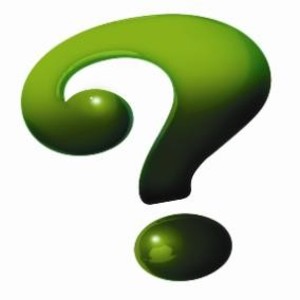 [Speaker Notes: Características de acuerdo a la Ley
Contener mecanismos para medir su eficacia en la PDP, consecuencias y medidas correctivas eficaces en caso de incumplimiento.
 Pueden traducirse en códigos deontológicos o de buena práctica profesional, sellos de confianza u otros mecanismos.
 Contendrán reglas o estándares específicos que permitan armonizar los tratamientos de  DP efectuados por los adheridos y facilitar el ejercicio de los derechos ARCO.
 Serán notificados a las autoridades sectoriales correspondientes y al IFAI.

DEL REGLAMENTO 
De la Autorregulación Vinculante 

Objeto de la autorregulación 

Artículo 79. De conformidad con lo establecido en el artículo 44 de la Ley, las personas físicas o morales 
podrán convenir entre ellas o con organizaciones civiles o gubernamentales, nacionales o extranjeras, 
esquemas de autorregulación vinculante en materia de protección de datos personales, que complementen lo 
dispuesto por la Ley, el presente Reglamento y las disposiciones que se emitan por las dependencias en 
desarrollo del mismo y en el ámbito de sus atribuciones. Asimismo, a través de dichos esquemas el 
responsable podrá demostrar ante el Instituto el cumplimiento de las obligaciones previstas en dicha 
normativa. 

Lo anterior con el objeto de armonizar los tratamientos que lleven a cabo quienes se adhieren a los 
mismos y facilitar el ejercicio de los derechos de los titulares. 

Objetivos específicos de la autorregulación 

Artículo 80. Los esquemas de autorregulación podrán traducirse en códigos deontológicos o de buenas 
prácticas profesionales, sellos de confianza, políticas de privacidad, reglas de privacidad corporativas u otros 
mecanismos, que incluirán reglas o estándares específicos y tendrán los siguientes objetivos primordiales: 

I. Coadyuvar al cumplimiento del principio de responsabilidad al que refiere la Ley y el presente 
Reglamento; 
II. Establecer procesos y prácticas cualitativos en el ámbito de la protección de datos personales que 
complementen lo dispuesto en la Ley; 
III. Fomentar que los responsables establezcan políticas, procesos y buenas prácticas para el 
cumplimiento de los principios de protección de datos personales, garantizando la privacidad y 
confidencialidad de la información personal que esté en su posesión; 
IV. Promover que los responsables de manera voluntaria cuenten con constancias o certificaciones sobre 
el cumplimiento de lo establecido en la Ley, y mostrar a los titulares su compromiso con la protección de datos 
personales; 
V. Identificar a los responsables que cuenten con políticas de privacidad alineadas al cumplimiento de los 
principios y derechos previstos en la Ley, así como de competencia laboral para el debido cumplimiento de 
sus obligaciones en la materia; 
VI. Facilitar la coordinación entre los distintos esquemas de autorregulación reconocidos 
internacionalmente; 
VII. Facilitar las transferencias con responsables que cuenten con esquemas de autorregulación como 
puerto seguro; 
VIII. Promover el compromiso de los responsables con la rendición de cuentas y adopción de políticas 
internas consistentes con criterios externos, así como para auspiciar mecanismos para implementar políticas 
de privacidad, incluyendo herramientas, transparencia, supervisión interna continua, evaluaciones de riesgo, 
verificaciones externas y sistemas de remediación, y 
IX. Encauzar mecanismos de solución alternativa de controversias entre responsables, titulares y terceras 
personas, como son los de conciliación y mediación. 
Estos esquemas serán vinculantes para quienes se adhieran a los mismos; no obstante, la adhesión será 
de carácter voluntario. 

Incentivos para la autorregulación 

Artículo 81. Cuando un responsable adopte y cumpla un esquema de autorregulación, dicha circunstancia 
será tomada en consideración para determinar la atenuación de la sanción que corresponda, en caso de 
verificarse algún incumplimiento a lo dispuesto por la Ley y el presente Reglamento, por parte del Instituto. 
Asimismo, el Instituto podrá determinar otros incentivos para la adopción de esquemas de autorregulación, así 
como mecanismos que faciliten procesos administrativos ante el mismo. 

Contenido mínimo de los esquemas de autorregulación 

Artículo 82. Los esquemas de autorregulación deberán considerar los parámetros que emita la Secretaría, 
en coadyuvancia con el Instituto, para el correcto desarrollo de este tipo de mecanismos y medidas de 
autorregulación, considerando al menos lo siguiente: 

I. El tipo de esquema convenido, que podrá constituirse en códigos deontológicos, código de buena 
práctica profesional, sellos de confianza, u otros que posibilite a los titulares identificar a los responsables 
comprometidos con la protección de sus datos personales; 
II. Ámbito de aplicación de los esquemas de autorregulación; 
III. Los procedimientos o mecanismos que se emplearán para hacer eficaz la protección de datos 
personales por parte de los adheridos, así como para medir la eficacia; 
IV. Sistemas de supervisión y vigilancia internos y externos; 
V. Programas de capacitación para quienes traten los datos personales; 
VI. Los mecanismos para facilitar los derechos de los titulares de los datos personales; 
VII. La identificación de las personas físicas o morales adheridas, que posibilite reconocer a los 
responsables que satisfacen los requisitos exigidos por determinado esquema de autorregulación y que se 
encuentran comprometidos con la protección de los datos personales que poseen, y 
VIII. Las medidas correctivas eficaces en caso de incumplimiento. 
Certificación en protección de datos personales 

Artículo 83. Los esquemas de autorregulación vinculante podrán incluir la certificación de los 
responsables en materia de protección de datos personales. 

En caso de que el responsable decida someterse a un procedimiento de certificación, ésta deberá ser 
otorgada por una persona física o moral certificadora ajena al responsable, de conformidad con los criterios 
que para tal fin establezcan los parámetros a los que refiere el artículo 43, fracción V de la Ley. 

Personas físicas o morales acreditadas 

Artículo 84. Las personas físicas o morales acreditadas como certificadores tendrán la función principal 
de certificar que las políticas, programas y procedimientos de privacidad instrumentados por los responsables 
que de manera voluntaria se sometan a su actuación, aseguren el debido tratamiento y que las medidas de 
seguridad adoptadas son las adecuadas para su protección. Para ello, los certificadores podrán valerse de 
mecanismos como verificaciones y auditorías. 

El procedimiento de acreditación de los certificadores a los que refiere el párrafo anterior, se llevará a cabo 
de acuerdo con los parámetros que prevé el artículo 43, fracción V de Ley. Estos certificadores deberán 
garantizar la independencia e imparcialidad para el otorgamiento de certificados, así como el cumplimiento de 
los requisitos y criterios que se establezcan en los parámetros en mención. 

Parámetros de autorregulación 

Artículo 85. Los parámetros de autorregulación a los que se refiere el artículo 43, fracción V de la Ley 
contendrán los mecanismos para acreditar y revocar a las personas físicas o morales certificadoras, así como 
sus funciones; los criterios generales para otorgar los certificados en materia de protección de datos 
personales, y el procedimiento de notificación de los esquemas de autorregulación vinculante. 

Registro de esquemas de autorregulación 

Artículo 86. Los esquemas de autorregulación notificados en términos del último párrafo del artículo 44 de 
la Ley formarán parte de un registro, que será administrado por el Instituto y en el que se incluirán aquéllos 
que cumplan con los requisitos que establezcan los parámetros previstos en el artículo 43, fracción V de la 
Ley.]
Esquemas de autorregulación
VINCULANTE
Parámetros de los Esquemas de Autorregulación vinculante
 (17 de enero de 2013)
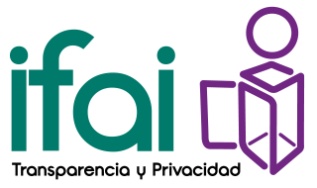 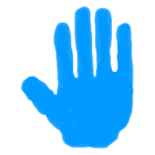 Voluntario
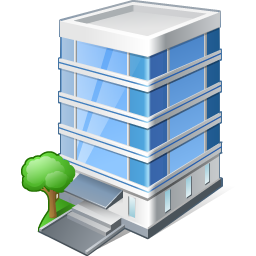 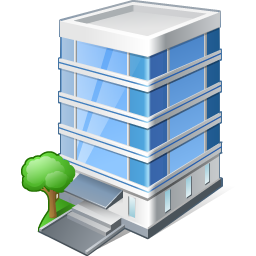 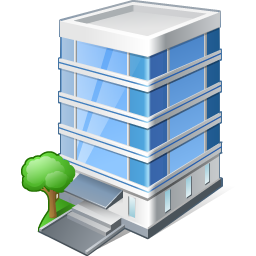 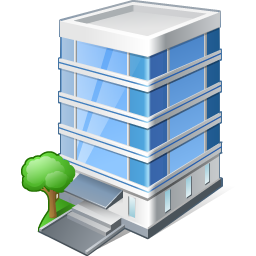 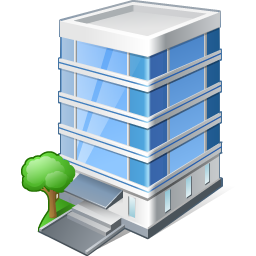 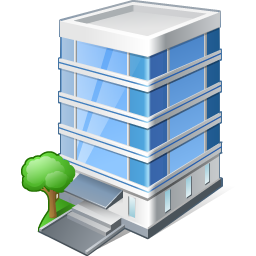 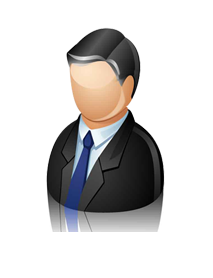 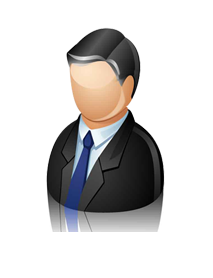 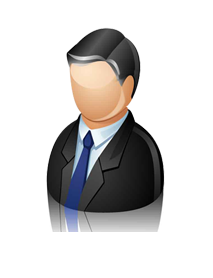 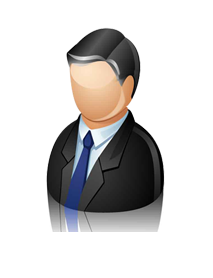 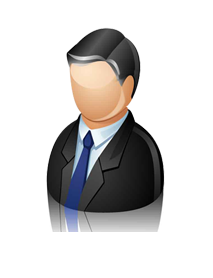 $
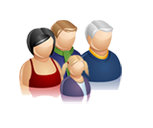 Del Ejercicio de los Derechos ARCO
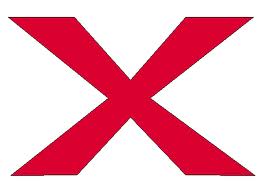 ARCO
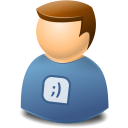 APLICACIÓN DE LOS PRINCIPIOS
Plazos de conservación de los DP
Tratamiento
Se recaban los DP
Cumplen su finalidad
Supresión
Los plazos NO deben ser mayores  a los necesarios para el cumplimiento de sus finalidades.

Deberán atender las disposiciones aplicables y tomar en cuenta los aspectos administrativos, contables, fiscales, jurídicos e históricos.
El responsable deberá cancelar los DP previo bloqueo.
Para lo cual, deberá:

Establecer y documentar procedimientos para la conservación, bloqueo y supresión de los DP, estableciendo los periodos para cada uno de ellos.
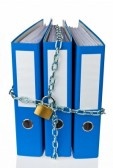 El responsable, deberá demostrar que los DP se conservan, bloquean, suprimen o cancelan en los plazos establecidos.
Calidad
[Speaker Notes: Del reglamento 

Plazos de conservación de los datos personales 

Artículo 37. Los plazos de conservación de los datos personales no deberán exceder aquéllos que sean 
necesarios para el cumplimiento de las finalidades que justificaron el tratamiento, y deberán atender las 
disposiciones aplicables a la materia de que se trate, y tomar en cuenta los aspectos administrativos, 
contables, fiscales, jurídicos e históricos de la información. Una vez cumplida la o las finalidades del 
tratamiento, y cuando no exista disposición legal o reglamentaria que establezca lo contrario, el responsable 
deberá proceder a la cancelación de los datos en su posesión previo bloqueo de los mismos, para su posterior 
supresión. 

Procedimientos para conservación, bloqueo y supresión de los datos personales 

Artículo 38. El responsable establecerá y documentará procedimientos para la conservación y, en su 
caso, bloqueo y supresión de los datos personales, que incluyan los periodos de conservación de los mismos, 
de conformidad con el artículo anterior. 

Prueba del cumplimiento de los plazos de conservación 

Artículo 39. Al responsable le corresponde demostrar que los datos personales se conservan o, en su 
caso, bloquean, suprimen o cancelan cumpliendo los plazos previstos en el artículo 37 del presente 
Reglamento, o bien, en atención a una solicitud de derecho de cancelación.]
DERECHOS ARCO
Podrá ejercer los derechos de:
A
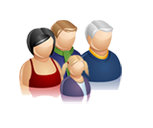 A los DP , al aviso y  las generalidades del tratamiento.
cceso
R
ectificación
DP inexactos o incompletos.
Todos los titulares o en su caso, el representante legal
Cuando no se cumplan los principios y deberes (finalidad, proporcionalidad, calidad…)
C
ancelación
O
El ejercicio de cualquiera de ellos, NO es requisito previo ni impide el ejercicio de otro.
Impedir tratamiento por razones legítimas de manera justificada.
Listados de exclusión (gratuito y constancia de inscripción)
posición
[Speaker Notes: El individuo tiene la facultad de decidir quién, cómo y para qué usa su información personal.
 
Derechos reconocidos en la reforma al art. 16 del 2009. Dándole así el carácter de fundamental y autónomo al derecho de protección de datos personales. 

Se tiene el poder de disposición y de control sobre los datos personales que faculta a la persona para decidir cuáles de esos datos proporcionar a un tercero, o cuales puede recabar, y que también permite al individuo saber quién posee esos datos personales y para que´, pudiendo oponerse a esa posesión o uso. 

Este control de los derechos ARCO constituyen parte del contenido del Derecho fundamental a la protección de datos, los cuales se concretan jurídicamente en la facultad de consentir la recolección, acceso, almacenamiento y tratamiento.

………………………………………………………………………………
Del reglamento
el Derecho de Acceso y su Ejercicio 
Derecho de acceso 

Artículo 101. El titular, en términos de lo dispuesto por el artículo 23 de la Ley, tiene derecho a obtener del 

responsable sus datos personales, así como información relativa a las condiciones y generalidades del 
tratamiento. 

Medios para el cumplimiento del derecho de Acceso 

Artículo 102. La obligación de acceso se dará por cumplida cuando el responsable ponga a disposición 
del titular los datos personales en sitio, respetando el periodo señalado en el artículo 99 del presente 
Reglamento, o bien, mediante la expedición de copias simples, medios magnéticos, ópticos, sonoros, visuales 
u holográficos, o utilizando otras tecnologías de la información que se hayan previsto en el aviso de 
privacidad. En todos los casos, el acceso deberá ser en formatos legibles o comprensibles para el titular. 

Cuando el responsable así lo considere conveniente, podrá acordar con el titular medios de reproducción 
de la información distintos a los informados en el aviso de privacidad. 

Sección III 

Del Derecho de Rectificación y su Ejercicio 
Derecho de rectificación 
Artículo 103. De conformidad con lo dispuesto por el artículo 24 de la Ley, el titular podrá solicitar en todo 

momento al responsable que rectifique sus datos personales que resulten ser inexactos o incompletos. 

Requisitos para el ejercicio del derecho de rectificación 

Artículo 104. La solicitud de rectificación deberá indicar a qué datos personales se refiere, así como la 
corrección que haya de realizarse y deberá ir acompañada de la documentación que ampare la procedencia 
de lo solicitado. El responsable podrá ofrecer mecanismos que faciliten el ejercicio de este derecho en 
beneficio del titular.

Sección V 

Del Derecho de Oposición y su Ejercicio 

Derecho de oposición 

Artículo 109. En términos del artículo 27 de la Ley, el titular podrá, en todo momento, oponerse al 
tratamiento de sus datos personales o exigir que se cese en el mismo cuando: 

I. Exista causa legítima y su situación específica así lo requiera, lo cual debe justificar que aun siendo lícito 
el tratamiento, el mismo debe cesar para evitar que su persistencia cause un perjuicio al titular, o 
II. Requiera manifestar su oposición para el tratamiento de sus datos personales a fin de que no se lleve a 
cabo el tratamiento para fines específicos. 
No procederá el ejercicio del derecho de oposición en aquellos casos en los que el tratamiento sea 
necesario para el cumplimiento de una obligación legal impuesta al responsable. 

Listados de exclusión 

Artículo 110. Para el ejercicio del derecho de oposición, los responsables podrán gestionar listados de 
exclusión propios en los que incluyan los datos de las personas que han manifestado su negativa para que 
trate sus datos personales, ya sea para sus productos o de terceras personas. 

Asimismo, los responsables podrán gestionar listados comunes de exclusión por sectores o generales. 

En ambos casos, la inscripción del titular a dichos listados deberá ser gratuita y otorgar al titular una 
constancia de su inscripción al mismo, a través de los mecanismos que el responsable determine. 

Registro Público de Consumidores y Registro Público de Usuarios 

Artículo 111. El Registro Público de Consumidores previsto en la Ley Federal de Protección al 
Consumidor y el Registro Público de Usuarios previsto en la Ley de Protección y Defensa al Usuario de 
Servicios Financieros, continuarán vigentes y se regirán de conformidad con lo que establezcan las leyes en 
cita y las disposiciones aplicables que de ellas deriven. 

Sección VI 

De las decisiones sin intervención humana valorativa 

Tratamiento de datos personales en decisiones sin intervención humana valorativa 

Artículo 112. Cuando se traten datos personales como parte de un proceso de toma de decisiones sin 
que intervenga la valoración de una persona física, el responsable deberá informar al titular que esta situación 
ocurre. 

Asimismo, el titular podrá ejercer su derecho de acceso, a fin de conocer los datos personales que se 
utilizaron como parte de la toma de decisión correspondiente y, de ser el caso, el derecho de rectificación, 
cuando considere que alguno de los datos personales utilizados sea inexacto o incompleto, para que, de 
acuerdo con los mecanismos que el responsable tenga implementados para tal fin, esté en posibilidad de 
solicitar la reconsideración de la decisión tomada.]
DERECHOS ARCO
Cancelación
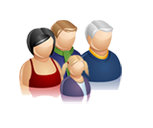 Febrero 2015
2000
2010
2012
2015
Se emite constancia
Periodo de BLOQUEO
=
Prescripción legal
Tratamiento de los DP por parte del responsable
Supresión de los DP
Excepciones:
Periodo de Bloqueo previo a la supresión de los DP, será hasta el plazo de prescripción legal o contractual
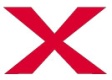 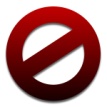 Durante el cumplimiento de un contrato.
 Por disposición legal.
 Obstaculice actuaciones judiciales o administrativas.
 Sean necesarios para:
- Proteger los intereses del titular
- Realizar una acción de interés público
- Cumplir con una obligación legal
 Sean indispensables para la atención, gestión, prevención o diagnóstico médico.
Con el fin de:
Impedir el tratamiento, a excepción del almacenamiento

Verificar la prescripción de las obligaciones jurídicas
[Speaker Notes: Del reglamento

Sección IV 

Del Derecho de Cancelación y su Ejercicio 
Derecho de cancelación 
Artículo 105. En términos del artículo 25 de la Ley, la cancelación implica el cese en el tratamiento por 

parte del responsable, a partir de un bloqueo de los mismos y su posterior supresión. 

Ejercicio del derecho de cancelación 

Artículo 106. El titular podrá solicitar en todo momento al responsable la cancelación de los datos 
personales cuando considere que los mismos no están siendo tratados conforme a los principios y deberes 
que establece la Ley y el presente Reglamento. 

La cancelación procederá respecto de la totalidad de los datos personales del titular contenidos en una 
base de datos, o sólo parte de ellos, según lo haya solicitado. 

Bloqueo 

Artículo 107. De resultar procedente la cancelación, y sin perjuicio de lo establecido en el artículo 32 de la 
Ley, el responsable deberá: 
I. Establecer un periodo de bloqueo con el único propósito de determinar posibles responsabilidades en 
relación con su tratamiento hasta el plazo de prescripción legal o contractual de éstas, y notificarlo al titular o a 
su representante en la respuesta a la solicitud de cancelación, que se emita dentro del plazo de veinte días 
que establece el artículo 32 de la Ley; 
II. Atender las medidas de seguridad adecuadas para el bloqueo; 
III. Llevar a cabo el bloqueo en el plazo de quince días que establece el artículo 32 de la Ley, y 
IV. Transcurrido el periodo de bloqueo, llevar a cabo la supresión correspondiente, bajo las medidas de 
seguridad previamente establecidas por el responsable. 

Propósitos del bloqueo 

Artículo 108. En términos del artículo 3, fracción III de la Ley, el bloqueo tiene como propósito impedir el 
tratamiento, a excepción del almacenamiento, o posible acceso por persona alguna, salvo que alguna 
disposición legal prevea lo contrario. 

El periodo de bloqueo será hasta el plazo de prescripción legal o contractual correspondiente.]
Ejercicio de los DERECHOS ARCO
La solicitud  deberá contener:
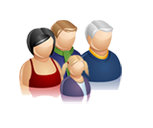 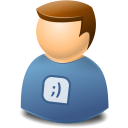 La persona o departamento de datos personales  dará trámite a las solicitudes a través de formularios, sistemas u otros métodos simplificados.
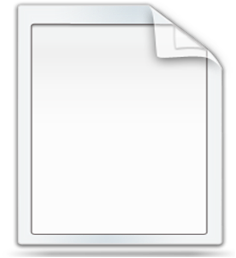 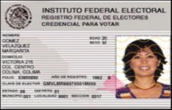 ACREDITACIÓN DEL TITULAR
Con copia y original para cotejo
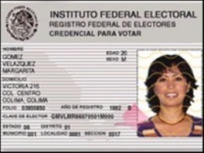 [Speaker Notes: Del reglamento 

De los Derechos de los Titulares de Datos Personales y su Ejercicio 

Sección I 

Disposiciones Generales 

Ejercicio de los derechos 

Artículo 87. El ejercicio de cualquiera de los derechos ARCO no excluye la posibilidad de ejercer alguno 
de los otros, ni puede constituir requisito previo para el ejercicio de cualquiera de estos derechos. 

Restricciones al ejercicio de los derechos 

Artículo 88. El ejercicio de los derechos ARCO podrá restringirse por razones de seguridad nacional, 
disposiciones de orden público, seguridad y salud públicas o para proteger los derechos de terceras personas, 
en los casos y con los alcances previstos en las leyes aplicables en la materia, o bien mediante resolución de 
la autoridad competente debidamente fundada y motivada. 

Personas facultadas para el ejercicio de los derechos 

Artículo 89. Los derechos ARCO se ejercerán: 

I. Por el titular, previa acreditación de su identidad, a través de la presentación de copia de su documento 
de identificación y habiendo exhibido el original para su cotejo. También podrán ser admisibles los 
instrumentos electrónicos por medio de los cuales sea posible identificar fehacientemente al titular, u otros 
mecanismos de autenticación permitidos por otras disposiciones legales o reglamentarias, o aquéllos 
previamente establecidos por el responsable. La utilización de firma electrónica avanzada o del instrumento 
electrónico que lo sustituya eximirá de la presentación de la copia del documento de identificación, y 
II. Por el representante del titular, previa acreditación de: 
a) La identidad del titular; 

b) La identidad del representante, y 

c) La existencia de la representación, mediante instrumento público o carta poder firmada ante dos 
testigos, o declaración en comparecencia personal del titular. 

Para el ejercicio de los derechos ARCO de datos personales de menores de edad o de personas que se 
encuentren en estado de interdicción o incapacidad establecida por ley, se estará a las reglas de 
representación dispuestas en el Código Civil Federal. 

Medios para el ejercicio de los derechos 

Artículo 90. El titular, para el ejercicio de los derechos ARCO, podrá presentar, por sí mismo o a través de 
su representante, la solicitud ante el responsable conforme a los medios establecidos en el aviso de 
privacidad. Para tal fin, el responsable pondrá a disposición del titular, medios remotos o locales de 
comunicación electrónica u otros que considere pertinentes. 

Asimismo, el responsable podrá establecer formularios, sistemas y otros métodos simplificados para 
facilitar a los titulares el ejercicio de los derechos ARCO, lo cual deberá informarse en el aviso de privacidad. 

Servicios de atención al público 

Artículo 91. Cuando el responsable disponga de servicios de cualquier índole para la atención a su 
público o el ejercicio de reclamaciones relacionadas con el servicio prestado o los productos ofertados, podrá 
atender las solicitudes para el ejercicio de los derechos ARCO a través de dichos servicios, siempre y cuando 
los plazos no contravengan los establecidos en el artículo 32 de la Ley. En tal caso, la identidad del titular se 
considerará acreditada por los medios establecidos por el responsable para la identificación de los titulares en 
la prestación de sus servicios o contratación de sus productos, siempre que a través de dichos medios se 
garantice la identidad del titular. 

Procedimientos específicos para el ejercicio de los derechos ARCO 

Artículo 92. Cuando las disposiciones aplicables a determinadas bases de datos o tratamientos 
establezcan un procedimiento específico para solicitar el ejercicio de los derechos ARCO, se estará a lo 
dispuesto en aquéllas que ofrezcan mayores garantías al titular, y no contravengan las disposiciones previstas 
en la Ley. 

Domicilio del titular 

Artículo 94. En la solicitud de acceso, para los efectos del artículo 29, fracción I de la Ley, se deberá 
indicar el domicilio o cualquier otro medio para que sea notificada la respuesta. En caso de no cumplir con 
este requisito, el responsable tendrá por no presentada la solicitud, dejando constancia de ello. 

Registro de solicitudes 

Artículo 95. El responsable deberá dar trámite a toda solicitud para el ejercicio de los derechos ARCO. El 
plazo para que se atienda la solicitud empezará a computarse a partir del día en que la misma haya sido 
recibida por el responsable, en cuyo caso éste anotará en el acuse de recibo que entregue al titular la 
correspondiente fecha de recepción. 

El plazo señalado se interrumpirá en caso de que el responsable requiera información al titular, en 
términos de lo dispuesto por el artículo siguiente.]
Ejercicio de los DERECHOS ARCO
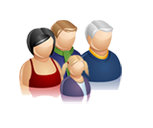 Presenta su solicitud ante el responsable
Requerimiento
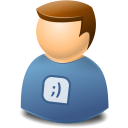 Se hará efectiva la determinación, dentro de los  15 días siguientes a la fecha en que se comunicó la respuesta
20 días para notificar la determinación
(contados a partir del mismo día en que se recibió la solicitud)
SÍ es procedente
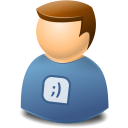 +  15 días
+  20 días
[Speaker Notes: Del reglamento

Ampliación de los plazos 

Artículo 97. En términos del artículo 32, segundo párrafo de la Ley, en caso de que el responsable 
determine ampliar el plazo de respuesta a una solicitud para el ejercicio de los derechos ARCO o aquél para 
hacer efectiva la respuesta, éste deberá notificar al solicitante las causas que justificaron dicha ampliación, en 
cualquiera de los siguientes plazos: 

I. En caso de ampliar los veinte días para comunicar la determinación adoptada sobre la procedencia de la 
solicitud, la justificación de la ampliación deberá notificarse dentro del mismo plazo contado a partir del día en 
que se recibió la solicitud, o 
II. En caso de ampliar los quince días para hacer efectivo el ejercicio del derecho que corresponda, la 
justificación de la ampliación deberá notificarse dentro del mismo plazo contado a partir del día en que se 
notificó la procedencia de la solicitud.

Respuesta por parte del responsable 

Artículo 98. En todos los casos, el responsable deberá dar respuesta a las solicitudes de derechos ARCO 
que reciba, con independencia de que figuren o no datos personales del titular en sus bases de datos, de 
conformidad con los plazos establecidos en el artículo 32 de la Ley. 

La respuesta al titular deberá referirse exclusivamente a los datos personales que específicamente se 
hayan indicado en la solicitud correspondiente, y deberá presentarse en un formato legible y comprensible y 
de fácil acceso. En caso de uso de códigos, siglas o claves se deberán proporcionar los significados 
correspondientes.]
Ejercicio de los DERECHOS ARCO
Requerimiento de información adicional
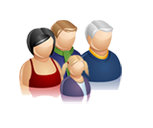 Presenta su solicitud
sí
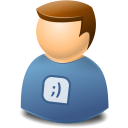 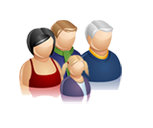 Si la solicitud es insuficiente o errónea,  se interrumpe el plazo para hacer un requerimiento al titular
Continúa  el proceso de la solicitud
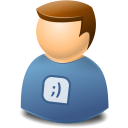 Atiende el requerimiento
10 días
Se tendrá por no presentada la solicitud
5 días
Fin
no
Se interrumpirá el plazo para resolver la solicitud, comenzando de nuevo al día siguiente de que se atienda el requerimiento.
[Speaker Notes: Del reglamento

Requerimiento de información adicional 

Artículo 96. En el caso de que la información proporcionada en la solicitud sea insuficiente o errónea para 
atenderla, o bien, no se acompañen los documentos a que hacen referencia los artículos 29, fracción II y 31 
de la Ley, el responsable podrá requerir al titular, por una vez y dentro de los cinco días siguientes a la 
recepción de la solicitud, que aporte los elementos o documentos necesarios para dar trámite a la misma. El 
titular contará con diez días para atender el requerimiento, contados a partir del día siguiente en que lo haya 
recibido. De no dar respuesta en dicho plazo, se tendrá por no presentada la solicitud correspondiente. 

En caso de que el titular atienda el requerimiento de información, el plazo para que el responsable dé 
respuesta a la solicitud empezará a correr al día siguiente de que el titular haya atendido el requerimiento. 

En caso de que el responsable no requiera al titular documentación adicional para la acreditación de su 
identidad o de la personalidad de su representante, se entenderá por acreditada la misma con la 
documentación aportada por el titular desde la presentación de su solicitud.]
$
Ejercicio de los DERECHOS ARCO
El ejercicio de los derechos ARCO por parte del titular será gratuito.
El titular sólo cubrirá:

Gastos justificados de envío

Costos de reproducción (copias u otros formatos)
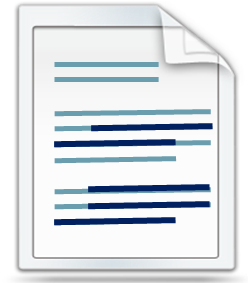 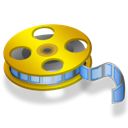 Se dará  por cumplida la obligación de acceso cuando:
Se pongan a disposición del titular los DP.
Se expidan las copias simples, documentos electrónicos o cualquier otro medio determinado por el responsable en el aviso de privacidad.
Si el responsable ante el cual se presenta la solicitud, resulta no serlo, bastará con que se le indique así al titular.
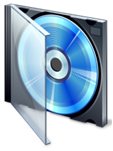 [Speaker Notes: Del reglamento

Costos 

Artículo 93. El ejercicio de los derechos ARCO será sencillo y gratuito, debiendo cubrir el titular 
únicamente los gastos de envío, reproducción y, en su caso, certificación de documentos, salvo la excepción 
prevista en el segundo párrafo del artículo 35 de la Ley. 

Los costos de reproducción no podrán ser mayores a los costos de recuperación del material 
correspondiente. 

El responsable no podrá establecer como única vía para la presentación de las solicitudes del ejercicio de 
los derechos ARCO algún servicio o medio con costo.]
Ejercicio de los DERECHOS ARCO
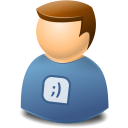 El responsable podrá negar el ejercicio de los derechos ARCO cuando:
El responsable deberá informar el motivo de su decisión al titular o representante legal: en los plazos establecidos, por el mismo medio por el que se llevó a cabo la solicitud y en su caso, con las pruebas pertinentes.
El solicitante no sea el titular o el representante legal no esté debidamente acreditado.

En la base de datos del responsable no se encuentren los DP del solicitante.

Se lesionen los derechos de un tercero.

Exista un impedimento legal o la resolución de una autoridad competente que restrinja o no permita los derechos ARCO.
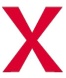 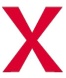 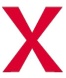 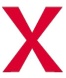 ARCO
ARCO
ARCO
ARCO
Del Procedimiento de Protección de Derechos
SOLICITUD DE PROTECCIÓN DE DERECHOS (SPD)
Motivos por los que se puede presentar
No esté conforme con la información entregada por considerar que es incompleta o no corresponda a la información requerida
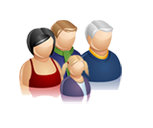 El responsable
El titular
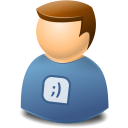 [Speaker Notes: Del reglamento
Causales de procedencia 

Artículo 115. El procedimiento de protección de derechos procederá cuando exista una inconformidad por 
parte del titular, derivada de acciones u omisiones del responsable con motivo del ejercicio de los derechos 
ARCO cuando: 

I. El titular no haya recibido respuesta por parte del responsable; 
II. El responsable no otorgue acceso a los datos personales solicitados o lo haga en un formato 
incomprensible; 
III. El responsable se niegue a efectuar las rectificaciones a los datos personales; 
IV. El titular no esté conforme con la información entregada por considerar que es incompleta o no 
corresponde a la solicitada, o bien, con el costo o modalidad de la reproducción; 
V. El responsable se niegue a cancelar los datos personales; 
VI. El responsable persista en el tratamiento a pesar de haber procedido la solicitud de oposición, o bien, 
se niegue a atender la solicitud de oposición, y 
VII. Por otras causas que a juicio del Instituto sean procedentes conforme a la Ley o al presente 
Reglamento.]
SOLICITUD DE PROTECCIÓN DE DERECHOS (SPD)
Plazos
Expresar claramente el contenido de su reclamación y

Los preceptos de la Ley que se consideran vulnerados
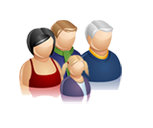 El Titular
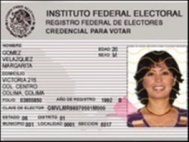 Presentar el documento que pruebe la fecha en que presentó la solicitud de ARCO
Podrá interponerse:
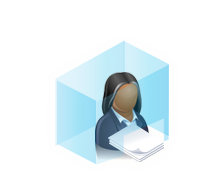 Por escrito libre o a través de los formatos establecidos.

Sistema electrónico.
En el domicilio del Instituto u oficina habilitada
Por correo certificado con acuse de recibo
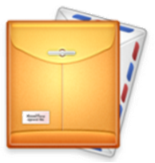 [Speaker Notes: Del reglamento
Capítulo VIII 

Del Procedimiento de Protección de Derechos 

Inicio 

Artículo 113. La solicitud para iniciar el procedimiento de protección de derechos deberá presentarse por 
el titular o su representante; ya sea mediante escrito libre, en los formatos que para tal efecto determine el 
Instituto o a través del sistema que éste establezca, en el plazo previsto en el artículo 45 de la Ley. 

Tanto el formato como el sistema deberán ser puestos a disposición por el Instituto en su sitio de Internet y 
en cada una de las oficinas habilitadas que éste determine. 

Al promover una solicitud de protección de derechos, el titular o su representante deberán acreditar su 
identidad o personalidad respectivamente, en los términos establecidos en el artículo 89 del presente 
Reglamento. En el caso del titular, éste también podrá acreditar su identidad a través de medios electrónicos u 
otros, en términos de lo que prevean las disposiciones legales o reglamentarias aplicables. 

El Instituto podrá tener por reconocida la identidad del titular o la personalidad del representante cuando la 
misma ya hubiere sido acreditada ante el responsable al ejercer su derecho ARCO. 

Medios para presentar la solicitud de protección de derechos 

Artículo 114. La solicitud de protección de derechos podrá presentarse en el domicilio del Instituto, en sus 
oficinas habilitadas, por correo certificado con acuse de recibo o en el sistema al que refiere el artículo 
anterior, en este último caso, siempre que el particular cuente con la certificación del medio de identificación 
electrónica a que se refiere el artículo 69-C de la Ley Federal de Procedimiento Administrativo u otras 
disposiciones legales aplicables. En todo caso, se entregará al promovente un acuse de recibo en el cual 
conste de manera fehaciente la fecha de la presentación de la solicitud. 

Cuando el promovente presente su solicitud por medios electrónicos a través del sistema que establezca 
el Instituto, se entenderá que acepta que las notificaciones le sean efectuadas por dicho sistema o a través de 
otros medios electrónicos generados por éste, salvo que señale un medio distinto para efectos de las 
notificaciones. 

Cuando la solicitud sea presentada por el titular o su representante en la oficina habilitada por el Instituto, 
ésta hará constar la acreditación de la identidad o, en su caso, de la personalidad del representante, y podrá 
enviar o registrar por medios electrónicos, tanto la solicitud, como los documentos exhibidos. En este caso, la 
solicitud se tendrá por recibida, para efectos del plazo a que se refiere el artículo 47 de la Ley, cuando el 
Instituto, a través de ese mismo medio, genere el acuse de recibo correspondiente. 

Lo anterior, sin perjuicio de que la oficina habilitada remita al Instituto por correo certificado, la constancia 
de identidad del titular o el documento de acreditación de la personalidad del representante, así como la 
solicitud y los documentos anexos, para su integración al expediente respectivo. 

En el caso de que el titular envíe la solicitud y sus anexos por correo certificado, el plazo a que se refiere 
el artículo 47 de la Ley empezará a contar a partir de la fecha que conste en el sello de recepción del Instituto.]
Requisitos de una SPD
La solicitud de protección de derechos deberá contener:
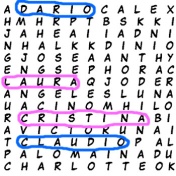 El nombre del titular o el de su representante legal, así como el documento que lo acredite.

El nombre del responsable ante el cual se presentó la solicitud de ARCO.

El domicilio para oír y recibir notificaciones.

Copia de la solicitud del ejercicio de derechos ARCO, en su caso de la respuesta otorgada por el responsable o bien el acuse de recepción de la solicitud.

Los actos que motivan su solicitud de protección de datos.

Los demás pruebas documentales que considere procedente hacer del conocimiento del IFAI.
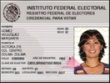 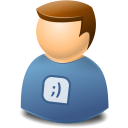 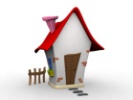 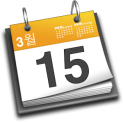 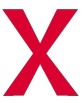 ARCO
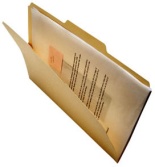 [Speaker Notes: Del reglamento

Requisitos de la solicitud de protección de derechos 

Artículo 116. El promovente, en términos del artículo 46 de la Ley, deberá adjuntar a su solicitud de 
protección de derechos la información y documentos siguientes: 

I. Copia de la solicitud del ejercicio de derechos que corresponda, así como copia de los documentos 
anexos para cada una de las partes, de ser el caso; 
II. El documento que acredite que actúa por su propio derecho o en representación del titular; 
III. El documento en que conste la respuesta del responsable, de ser el caso; 
IV. En el supuesto en que impugne la falta de respuesta del responsable, deberá acompañar una copia en 
la que obre el acuse o constancia de recepción de la solicitud del ejercicio de derechos por parte del 
responsable; 
V. Las pruebas documentales que ofrece para demostrar sus afirmaciones; 
VI. El documento en el que señale las demás pruebas que ofrezca, en términos del artículo 119 del 
presente Reglamento, y 
VII. Cualquier otro documento que considere procedente someter a juicio del Instituto. 
Si el titular no pudiera acreditar que acudió con el responsable, ya sea porque éste se hubiere negado a 
recibir la solicitud de ejercicio de derechos ARCO o a emitir el acuse de recibido, lo hará del conocimiento del 
Instituto mediante escrito, y éste le dará vista al responsable para que manifieste lo que a su derecho 
convenga, a fin de garantizar al titular el ejercicio de sus derechos ARCO.]
SOLICITUD DE PROTECCIÓN DE DERECHOS (SPD)
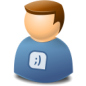 Recibe solicitud
Emite respuesta
Ofrece pruebas
Manifiesta por escrito lo que a su derecho convenga
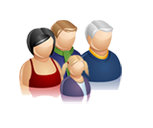 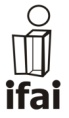 Recibe  la SPD, notifica el acuerdo de admisión al promovente y lo traslada al responsable.
Presenta una SPD
Solo tiene 15 días
primeros 10 días
15 días
Conciliación
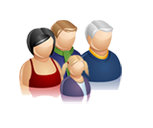 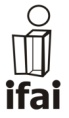 Desahoga de acuerdo a las pruebas admitidas, y en su caso solicita aquellas adicionales que estime necesarias a través de una audiencia
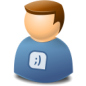 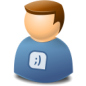 Podrá presentar alegatos  si lo considera necesario
Resolución del Pleno
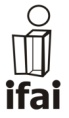 Se notifica a las partes
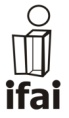 50 días máximo
5 días
[Speaker Notes: Supletoriedad, se observarán las disposiciones contenidas en la Ley Federal de Procedimiento Administrativo

Del reglamento
Acuerdo de admisión 

Artículo 117. En su caso, el Instituto deberá acordar la admisión de la solicitud de protección de derechos 
en un plazo no mayor a diez días a partir de su recepción. 

Acordada la admisión, el Instituto notificará la misma al promovente y correrá traslado al responsable, en 
un plazo no mayor a diez días, anexando copia de todos los documentos que el titular hubiere aportado, a 
efecto de que manifieste lo que a su derecho convenga en un plazo de quince días a partir de la notificación, 
debiendo ofrecer las pruebas que considere pertinentes. 

Admisión o desechamiento de las pruebas 

Artículo 118. El Instituto dictará un acuerdo de admisión o desechamiento de las pruebas, y de ser 
necesario éstas serán desahogadas en una audiencia, de la cual se notificará el lugar o medio, la fecha y hora 
a las partes. 

Ofrecimiento de pruebas 

Artículo 119. Los medios de prueba que podrán ofrecerse son los siguientes: 

I. La documental pública; 
II. La documental privada; 
III. La inspección, siempre y cuando se realice a través de la autoridad competente; 
IV. La presuncional, en su doble aspecto, legal y humana; 
V. La pericial; 
VI. La testimonial, y 
VII. Las fotografías, páginas electrónicas, escritos y demás elementos aportados por la ciencia y 
tecnología. 

En caso de que se ofrezca prueba pericial o testimonial, se precisarán los hechos sobre los que deban 
versar y se señalarán los nombres y domicilios del perito o de los testigos, exhibiéndose el cuestionario o el 
interrogatorio respectivo en preparación de las mismas. Sin estos señalamientos se tendrán por no ofrecidas 
dichas pruebas.

Audiencia 

Artículo 121. Para los efectos del penúltimo párrafo del artículo 45 de la Ley, el Instituto determinará, en 
su caso, el lugar o medio, fecha y hora para la celebración de la audiencia, la cual podrá posponerse sólo por 
causa justificada. En dicha audiencia se desahogarán las pruebas que por su naturaleza así lo requieran y se 
levantará el acta correspondiente. 

Presentación de alegatos 

Artículo 122. Dictado el acuerdo que tenga por desahogadas todas las pruebas, se pondrán las 
actuaciones a disposición de las partes, para que éstos, en caso de quererlo, formulen alegatos en un plazo 
de cinco días, contados a partir de la notificación del acuerdo a que se refiere este artículo. Al término de 
dicho plazo, se cerrará la instrucción y el Instituto emitirá su resolución en el plazo establecido en el artículo 
47 de la Ley.]
La conciliación en una SPD
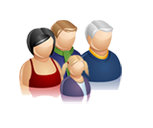 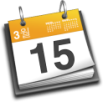 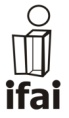 Promueve la conciliación a través del acuerdo de admisión
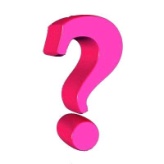 Aceptan las partes la promoción de la conciliación
El IFAI da el lugar o medio, fecha y hora  para celebrar la audiencia
¿Asistieron las partes?
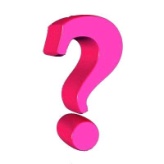 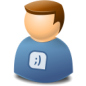 10 días
20 días
NO
SI
Inasistencia justificada (3 días), se convoca a una 2da conciliación
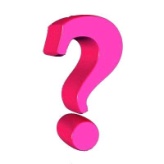 ¿Se llegó a un acuerdo?
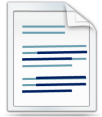 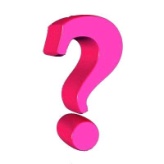 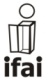 Se hará constar por escrito y tendrá efectos vinculantes
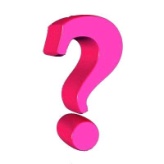 NO
SI
¿Se cumplió el acuerdo?
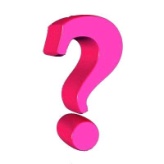 Sino vuelven a asistir las partes
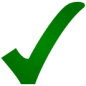 NO
Se da por concluido el procedimiento de protección de derechos
SI
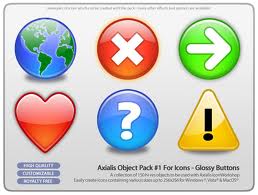 Continúa el procedimiento de protección de derechos
[Speaker Notes: Del reglamento
Conciliación 

Artículo 120. Admitida la solicitud y sin perjuicio de lo dispuesto por el artículo 54 de la Ley, el Instituto 
promoverá la conciliación entre las partes, de conformidad con el siguiente procedimiento: 

I. En el acuerdo de admisión de la solicitud de protección de derechos, el Instituto requerirá a las partes 
que manifiesten, por cualquier medio, su voluntad de conciliar, en un plazo no mayor a diez días, contados a 
partir de la notificación de dicho acuerdo, mismo que contendrá un resumen de la solicitud de protección de 
datos personales y de la respuesta del responsable si la hubiere, señalando los elementos comunes y los 
puntos de controversia. 
La conciliación podrá celebrarse presencialmente, por medios remotos o locales de comunicación 
electrónica o por cualquier otro medio que determine el Instituto. En cualquier caso, la conciliación habrá de 
hacerse constar por el medio que permita acreditar su existencia. 

Queda exceptuado de la etapa de conciliación, cuando el titular sea menor de edad y se haya vulnerado 
alguno de los derechos contemplados en la Ley para la Protección de los Derechos de Niñas, Niños y 
Adolescentes, vinculados con la Ley y el presente Reglamento, salvo que cuente con representación legal 
debidamente acreditada; 

II. Aceptada la posibilidad de conciliar por las partes, el Instituto señalará el lugar o medio, día y hora para 
la celebración de una audiencia de conciliación, la cual deberá realizarse dentro de los veinte días siguientes 
en que el Instituto haya recibido la manifestación de la voluntad de conciliar de las partes, en la que se 
procurará avenir los intereses entre el titular y el responsable. 
El conciliador podrá, en todo momento en la etapa de conciliación, requerir a las partes que presenten en 
un plazo máximo de cinco días, los elementos de convicción que estime necesarios para la conciliación. 

El conciliador podrá suspender cuando lo estime pertinente o a instancia de ambas partes la audiencia de 
conciliación hasta en dos ocasiones. En caso de que se suspenda la audiencia, el conciliador señalará día y 
hora para su reanudación. 

De toda audiencia de conciliación se levantará el acta respectiva, en la que conste el resultado de la 
misma. En caso de que el responsable o el titular o sus respectivos representantes no firmen el acta, ello no 
afectará su validez, debiéndose hacer constar dicha negativa; 

III. Si alguna de las partes no acude a la audiencia de conciliación y justifica su ausencia en un plazo de 
tres días, será convocado a una segunda audiencia de conciliación; en caso de que no acuda a esta última, se 
continuará con el procedimiento de protección de derechos. Cuando alguna de las partes no acuda a la 
audiencia de conciliación sin justificación alguna, se continuará con el procedimiento; 
IV. De no existir acuerdo en la audiencia de conciliación, se continuará con el procedimiento de protección 
de derechos; 
V. En caso de que en la audiencia se logre la conciliación, el acuerdo deberá constar por escrito y tendrá 
efectos vinculantes y señalará, en su caso, el plazo de su cumplimiento, y 
VI. El cumplimiento del acuerdo dará por concluido el procedimiento de protección de derechos, en caso 
contrario, el Instituto reanudará el procedimiento. 
El plazo al que se refiere el artículo 47 de la Ley será suspendido durante el periodo de cumplimiento del 
acuerdo de conciliación. 

El procedimiento establecido en el presente artículo no obsta para que, en términos del artículo 54 de la 
Ley, el Instituto pueda buscar la conciliación en cualquier momento del procedimiento de protección de 
derechos.]
SPD por falta de respuesta
10 días a partir de la notificación
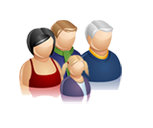 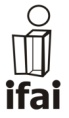 Presenta una SPD por falta de respuesta
Correrá traslado al responsable
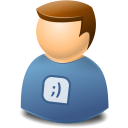 15 días
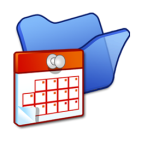 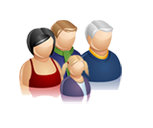 Acredite haber dado respuesta en tiempo y forma
Emita respuesta y notifique al particular con copia al IFAI
Queda sobreseído el procedimiento de protección de derechos
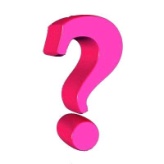 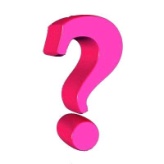 ¿El titular está conforme con la respuesta?
15 días
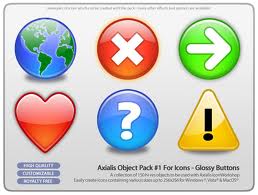 Continúa el procedimiento de protección de derechos
SI
NO
[Speaker Notes: Del Reglamento
Falta de respuesta 

Artículo 124. En caso de que el procedimiento se inicie por falta de respuesta del responsable a una 
solicitud de ejercicio de los derechos ARCO, el Instituto correrá traslado al responsable para que, en su caso, 
acredite haber dado respuesta a la misma, o bien, a falta de ésta, emita la respuesta correspondiente y la 
notifique al titular con copia al Instituto, en un plazo de diez días contados a partir de la notificación. 

En caso de que el responsable acredite haber dado respuesta a la solicitud de ejercicio de derechos en 
tiempo y forma, y haberla notificado al titular o su representante, el procedimiento de protección de derechos 
será sobreseído por quedar sin materia, de conformidad con lo previsto en el artículo 53, fracción IV de la Ley. 

Cuando el responsable acredite haber dado respuesta a la solicitud de ejercicio de derechos en tiempo y 
forma, y la solicitud de protección de derechos no haya sido presentada por el titular en el plazo que establece 
la Ley y el presente Reglamento, el procedimiento de protección de derechos se sobreseerá por 
extemporáneo, de conformidad con lo previsto en el artículo 53, fracción III de la Ley, en relación con el 
artículo 52, fracción V del mismo ordenamiento. 

En caso de que la respuesta sea emitida por el responsable durante el procedimiento de protección de 
derechos o hubiere sido emitida fuera del plazo establecido por el artículo 32 de la Ley, el responsable 
notificará dicha respuesta al Instituto y al titular, para que este último, en un plazo de quince días contados a 
partir de la notificación, manifieste lo que a su derecho convenga, a efecto de continuar el curso del 
procedimiento. Si el titular manifiesta su conformidad con la respuesta, el procedimiento será sobreseído por 
quedar sin materia. 

Cuando el responsable no atienda el requerimiento al que refiere el primer párrafo del presente artículo, el 
Instituto resolverá conforme a los elementos que consten en el expediente.]
Resoluciones del instituto a una SPD
Desecha la solicitud por improcedente
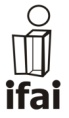 El Instituto no sea competente.


El Instituto haya conocido anteriormente de la solicitud de protección de datos contra el mismo acto y resuelto en definitiva respecto del mismo recurrente.


Se esté tramitando ante los tribunales competentes algún recurso o medio de defensa interpuesto por el titular que pueda tener por efecto modificar o revocar el acto respectivo.


Se trate de una solicitud de protección de datos ofensiva o irracional.


Sea extemporánea.
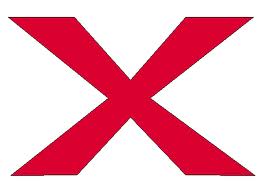 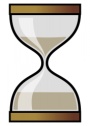 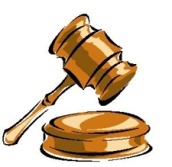 %$#@
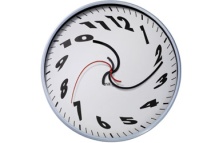 [Speaker Notes: Antes de aceptar la solicitud de protección de derechos.]
Resoluciones del instituto a una SPD
Sobresee la solicitud
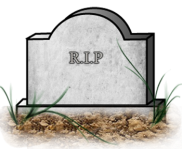 El titular fallezca.


El titular se desista de manera expresa.


Admitida la solicitud de protección de datos, se presente una causal de improcedencia.


Por cualquier motivo quede sin materia la misma.
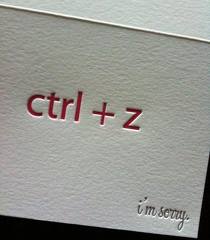 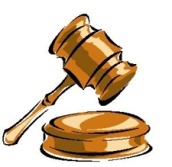 [Speaker Notes: Se dan después de haber aceptado la SPD, es decir, se actualizan los supuestos para desechar la solicitud]
Resolución favorable a una SPD
Confirmar, revocar o modificar la respuesta del responsable
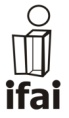 Resuelve a favor del titular y notifica al responsable
Medios de impugnación
Contra la resolución al procedimiento de protección de derechos procede el juicio de nulidad ante el Tribunal Federal de Justicia Fiscal  y Administrativa
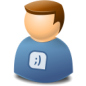 Hará efectivo el ejercicio de los derechos objeto de protección
Plazo >= 10 días
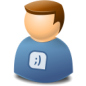 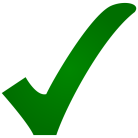 Dará cuenta del cumplimiento por escrito al IFAI
10 días
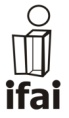 [Speaker Notes: DEL REGLAMENTO

Resoluciones 

Artículo 125. Las resoluciones del Instituto deberán cumplirse en el plazo y términos que las mismas 
señalen, y podrán instruir el inicio de otros procedimientos previstos en la Ley. 

Medios de impugnación 

Artículo 126. Contra la resolución al procedimiento de protección de derechos procede el juicio de nulidad 
ante el Tribunal Federal de Justicia Fiscal y Administrativa. 

Reconducción del procedimiento 

Artículo 127. En caso de que la solicitud de protección de derechos no actualice alguna de las causales 
de procedencia previstas en el artículo 115 del presente Reglamento, sino que refiera al procedimiento de 
verificación contenido en el Capítulo IX de este Reglamento, ésta se turnará a la unidad administrativa 
competente, en un plazo no mayor a diez días, contados a partir del día en que se recibió la solicitud.]
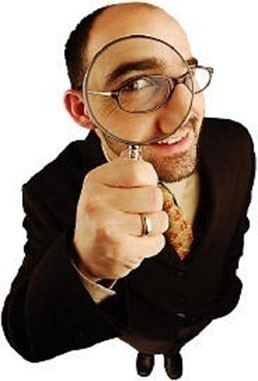 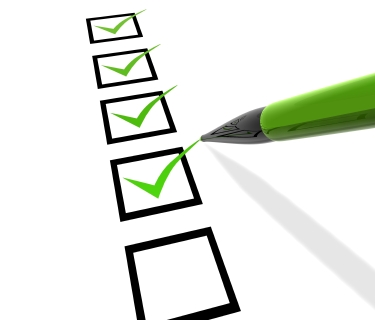 Procedimiento de Verificación
Procedimiento de verificación
Verificará el cumplimiento de la Ley y demás normatividad que  de ésta derive requiriendo la documentación necesaria o bien con visitas en el establecimiento donde estén las bases de datos del responsable
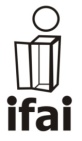 A petición de parte
De oficio
Cualquiera podrá denunciar las presuntas violaciones, el Pleno del IFAI, determinará de manera fundada y motivada la procedencia
Incumplimiento a  resoluciones / conocimiento de violaciones
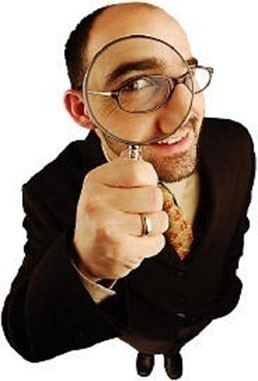 El procedimiento de verificación se desarrollará en máximo 180 días, durante el cual el personal del Instituto plenamente identificado, podrá realizar visitas  de máximo 10 días, para allegarse de información necesaria de acuerdo al objeto y alcance señalado por escrito en la  orden de la visita, concluyendo éstas con el levantamiento del acta ante 2 testigos.
La verificación termina con la resolución del Pleno del Instituto.
+ 180 días
Capítulo IX del Reglamento
[Speaker Notes: Capítulo IX 

Del Procedimiento de Verificación 

Inicio 

Artículo 128. El Instituto, con el objeto de comprobar el cumplimiento de las disposiciones previstas en la 
Ley o en la regulación que de ella derive, podrá iniciar el procedimiento de verificación, requiriendo al 
responsable la documentación necesaria o realizando las visitas en el establecimiento en donde se 
encuentren las bases de datos respectivas. 

Causales de procedencia 

Artículo 129. El procedimiento de verificación se iniciará de oficio o a petición de parte, por instrucción del 
Pleno del Instituto. 

Cualquier persona podrá denunciar ante el Instituto las presuntas violaciones a las disposiciones previstas 
en la Ley y demás ordenamientos aplicables, siempre que no se ubiquen en los supuestos de procedencia del 
procedimiento de protección de derechos. En este caso, el Pleno determinará, de manera fundada y motivada, 
la procedencia de iniciar la verificación correspondiente. 

Fe pública 

Artículo 130. En el ejercicio de las funciones de verificación, el personal del Instituto estará dotado de fe 
pública para constatar la veracidad de los hechos en relación con los trámites a su cargo. 

Requisitos de la denuncia 

Artículo 131. La denuncia deberá indicar lo siguiente: 

I. Nombre del denunciante y el domicilio o el medio para recibir notificaciones, en su caso; 
II. Relación de los hechos en los que basa su denuncia y los elementos con los que cuente para probar su 
dicho, y 
III. Nombre y domicilio del denunciado o, en su caso, datos para su ubicación. 
La denuncia podrá presentarse en los mismos medios establecidos para el procedimiento de protección de 
derechos. 

Cuando la denuncia se presente por medios electrónicos a través del sistema que establezca el Instituto, 
se entenderá que se acepta que las notificaciones sean efectuadas por dicho sistema o a través de otros 
medios electrónicos generados por éste, salvo que se señale un medio distinto para efectos de las mismas. 

Cuando las actuaciones se lleven a cabo como consecuencia de una denuncia, el Instituto acusará recibo 
de la misma, pudiendo solicitar la documentación que estime oportuna para el desarrollo del procedimiento. 

Desarrollo de la verificación 

Artículo 132. El procedimiento de verificación tendrá una duración máxima de ciento ochenta días, este 
plazo comenzará a contar a partir de la fecha en que el Pleno hubiera dictado el acuerdo de inicio y concluirá 
con la determinación del mismo, el cual no excederá de ciento ochenta días. El Pleno del Instituto podrá 
ampliar por una vez y hasta por un periodo igual este plazo. 

El Instituto podrá realizar diversas visitas de verificaciones para allegarse de los elementos de convicción 
necesarios, las cuales se desarrollarán en un plazo máximo de diez días cada una. Este plazo deberá ser 
notificado al responsable o encargado y, en su caso, al denunciante. 

Visitas de verificación 

Artículo 133. El personal del Instituto que lleve a cabo las visitas de verificación deberá estar provisto de 
orden escrita fundada y motivada con firma autógrafa de la autoridad competente del Instituto, en la que 
deberá precisarse el lugar en donde se encuentra el establecimiento del responsable, o bien en donde se 
encuentren las bases de datos objeto de la verificación, el objeto de la visita, el alcance que deba tener la 
misma y las disposiciones legales que lo fundamenten. 

Identificación del personal verificador 

Artículo 134. Al iniciar la visita, el personal verificador deberá exhibir credencial vigente con fotografía, 
expedida por el Instituto que lo acredite para desempeñar dicha función, así como la orden escrita fundada y 
motivada a la que se refiere el artículo anterior, de la que deberá dejar copia con quien se entendió la visita. 

Acta de verificación 

Artículo 135. Las visitas de verificación concluirán con el levantamiento del acta correspondiente, en la 
que quedará constancia de las actuaciones practicadas durante la visita o visitas de verificación. Dicha acta se 
levantará en presencia de dos testigos propuestos por la persona con quien se hubiera entendido la diligencia 

o por quien la practique si aquélla se hubiera negado a proponerlos. 
El acta que se emita por duplicado será firmada por el personal verificador actuante y por el responsable, 
encargado o con quien se haya entendido la actuación, quien podrá manifestar lo que a su derecho convenga. 

En caso de que el verificado se niegue a firmar el acta, se hará constar expresamente esta circunstancia 
en la misma. Dicha negativa no afectará la validez de las actuaciones o de la propia acta. La firma del 
verificado no supondrá su conformidad, sino tan sólo la recepción de la misma. 

Se entregará al verificado uno de los originales del acta de verificación, incorporándose el otro a las 
actuaciones. 

Contenido de las actas de verificación 

Artículo 136. En las actas de verificación se hará constar: 

I. Nombre, denominación o razón social del verificado; 
II. Hora, día, mes y año en que se inicie y concluya la verificación; 
III. Los datos que identifiquen plenamente el domicilio, tales como calle, número, población o colonia, 
municipio o delegación, código postal y entidad federativa en que se encuentre ubicado el lugar en que se 
practique la verificación, así como número telefónico u otra forma de comunicación disponible con el 
verificado; 
IV. Número y fecha del oficio de comisión que la motivó; 
V. Nombre y cargo de la persona con quien se entendió la verificación; 
VI. Nombre y domicilio de las personas que fungieron como testigos; 
VII. Datos relativos a la actuación; 
VIII. Declaración del verificado, si quisiera hacerla, y 
IX. Nombre y firma de quienes intervinieron en la verificación, incluyendo los de quienes la hubieran 
llevado a cabo. Si se negara a firmar el verificado, su representante legal o la persona con quien se entendió 
la verificación, ello no afectará la validez del acta, debiendo el personal verificador asentar la razón relativa. 
Los verificados a quienes se haya levantado acta de verificación, podrán formular observaciones en el acto 
de la verificación y manifestar lo que a su derecho convenga en relación a los hechos contenidos en ella, o 
bien, por escrito dentro del término de los cinco días siguientes a la fecha en que se hubiere levantado. 

Resolución 

Artículo 137. El procedimiento de verificación concluirá con la resolución que emita el Pleno del Instituto, 
en la cual, en su caso, se establecerán las medidas que deberá adoptar el responsable en el plazo que la 
misma establezca. 

La resolución del Pleno podrá instruir el inicio del procedimiento de imposición de sanciones o establecer 
un plazo para su inicio, el cual se llevará a cabo conforme a lo dispuesto por la Ley y el presente Reglamento. 

La determinación del Pleno será notificada al verificado y al denunciante. 

Medios de impugnación 

Artículo 138. En contra de la resolución al procedimiento de verificación, se podrá interponer el juicio de 
nulidad ante el Tribunal Federal de Justicia Fiscal y Administrativa. 

Reconducción del procedimiento 

Artículo 139. En caso de que la denuncia presentada no refiera al procedimiento previsto en el presente 
capítulo, sino que actualice alguna de las causales de procedencia del procedimiento de protección de 
derechos, contenidas en el artículo 115 del presente Reglamento, ésta se turnará a la unidad administrativa 
competente, en un plazo no mayor a diez días, contados a partir del día en que se recibió la solicitud.]
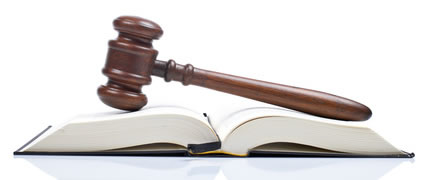 Sanciones e Infracciones
Procedimiento de imposición de Sanciones
Por procedimientos de PD o por verificaciones (presunta infracción)
Notifica al presunto infractor y proporciona informe de hechos
Recibe notificación
Ofrece pruebas
Manifiesta por escrito lo que a su derecho convenga
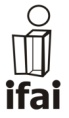 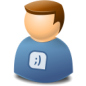 15 días
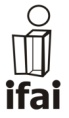 Desahoga de acuerdo a las pruebas admitidas, y en su caso solicita aquéllas adicionales que estime necesarias
Notifica la resolución a las partes
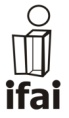 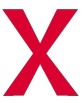 LEY
Notifica al presunto infractor
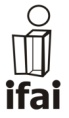 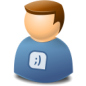 Podrá presentar alegatos  si lo considera necesario
Resolución del Pleno
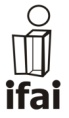 50 días máx.
5 días
[Speaker Notes: Del reglamento
Capítulo X 

Del Procedimiento de Imposición de Sanciones 

Inicio 

Artículo 140. Para efectos del artículo 61 de la Ley, el Instituto iniciará el procedimiento de imposición de 
sanciones cuando de los procedimientos de protección de derechos o de verificación, se determinen 
presuntas infracciones a la Ley susceptibles de ser sancionadas conforme al artículo 64 de la misma. 
Desahogado el procedimiento respectivo, se emitirá la resolución correspondiente. 

El procedimiento iniciará con la notificación que se haga al presunto infractor, en el domicilio que el 
Instituto tenga registrado, derivado de los procedimientos de protección de derechos o de verificación. 

La notificación irá acompañada de un informe que describa los hechos constitutivos de la presunta 
infracción, emplazando al presunto infractor para que en un término de quince días, contados a partir de que 
surta efectos la notificación, manifieste lo que a su derecho convenga y rinda las pruebas que estime 
convenientes. 

Ofrecimiento y desahogo de pruebas 

Artículo 141. El presunto infractor en su contestación se manifestará concretamente respecto de cada uno 
de los hechos que se le imputen de manera expresa, afirmándolos, negándolos, señalando que los ignora por 
no ser propios o exponiendo cómo ocurrieron, según sea el caso; y presentará los argumentos por medio de 
los cuales desvirtúe la infracción que se presume y las pruebas correspondientes. 

En caso de que se ofrezca prueba pericial o testimonial, se precisarán los hechos sobre los que deban 
versar y se señalarán los nombres y domicilios del perito o de los testigos, exhibiéndose el cuestionario o el 
interrogatorio respectivo en preparación de las mismas. Sin estos señalamientos se tendrán por no ofrecidas 
dichas pruebas. 

Admisión o desechamiento de las pruebas 

Artículo 142. Al ofrecimiento de pruebas del presunto infractor, deberá recaer un acuerdo de admisión o 
desechamiento de las mismas, y se procederá a su desahogo. 

De ser necesario, se determinará lugar, fecha y hora para el desahogo de pruebas, que por su naturaleza 
así lo requieran. Se levantará un acta de la celebración de la audiencia y del desahogo de las pruebas. 

Cierre de instrucción y resolución 

Artículo 143. Desahogadas, en su caso, las pruebas, se notificará al presunto infractor que cuenta con 
cinco días para presentar alegatos, contados a partir del día siguiente de que surta efectos la notificación. Al 
término de dicho plazo se cerrará la instrucción y la resolución del Instituto deberá emitirse en un plazo no 
mayor de cincuenta días, siguientes a los que inició el procedimiento. 

Cuando haya causa justificada, el Pleno del Instituto podrá ampliar por una vez y hasta por un período 
igual el plazo de cincuenta días al que refiere el párrafo anterior. 

Medios de impugnación 

Artículo 144. En contra de la resolución al procedimiento de imposición de sanciones procede el juicio de 
nulidad ante el Tribunal Federal de Justicia Fiscal y Administrativa.]
Infracciones y sanciones
Infracciones
Sanciones
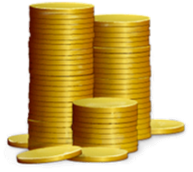 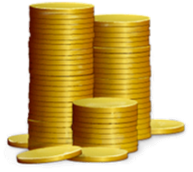 Infracciones y sanciones
Si se persiste en las infracciones
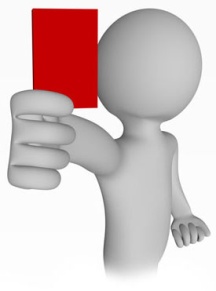 Multa adicional de $6,230 a $19,945,600
Infracciones en el tratamiento de datos personales sensibles
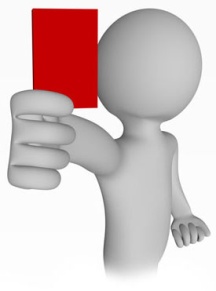 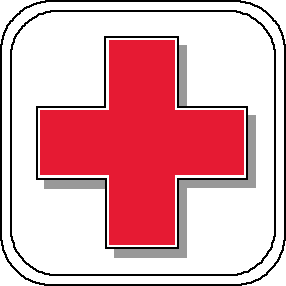 x2
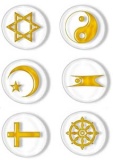 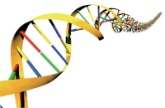 multas
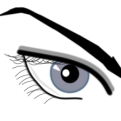 De los Delitos en Materia de Tratamiento Indebido de DP
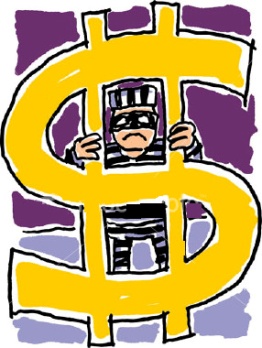 Delitos en materia de dp
Delito
Prisión
Provocar una vulneración de seguridad a las bases de datos bajo su custodia.
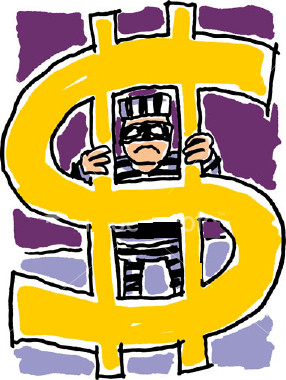 3 meses a 3 años
Tratamiento de DP mediante el engaño, aprovechándose del error del titular o del responsable.
6 meses a 5 años
Delitos llevados a cabo con ánimo de lucro
x2
Penas anteriores
Tratándose de datos personales sensibles.
Periodos de implementación deL REGLAMENTO
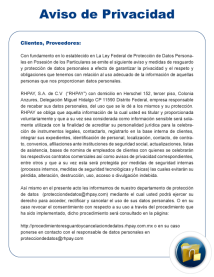 No será necesario recabar el consentimiento de los titulares cuyos datos hayan sido obtenidos antes de la entrada en vigor de la Ley. No obstante, el responsable deberá poner a su disposición el aviso de privacidad o implementar alguna medida compensatoria.
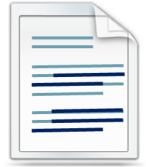 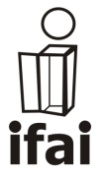 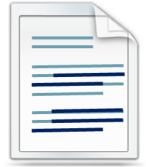 MEDIDAS COMPENSATORIAS, Los criterios generales serán publicados por el Instituto a más tardar en 3 meses.
MEDIDAS DE SEGURIDAD, El Responsable deberá implementar lo dispuesto en el Capítulo III a más tardar a los 18 meses siguientes.
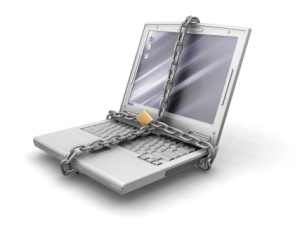 PARÁMETROS PARA LOS ESQUEMAS DE AUTORREGULACIÓN, La Secretaría de Economía los emitirá dentro de los 6 meses siguientes.
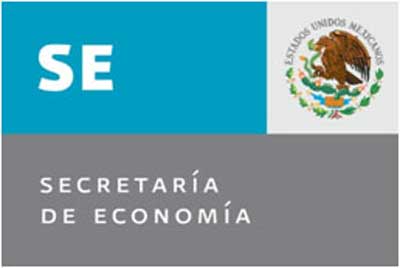 Publicado en el Diario Oficial de la Federación el 21 de diciembre de 2011
[Speaker Notes: TRANSITORIOS: Solo para anotar las fechas de cumplimiento, cada una se desarrollará a fondo en el tema correspondiente a lo largo de la presentación.]
VENTAJAS ECONÓMICAS
Pone fin a la consideración que se tiene de México como un paraíso de datos (compra-venta de información).
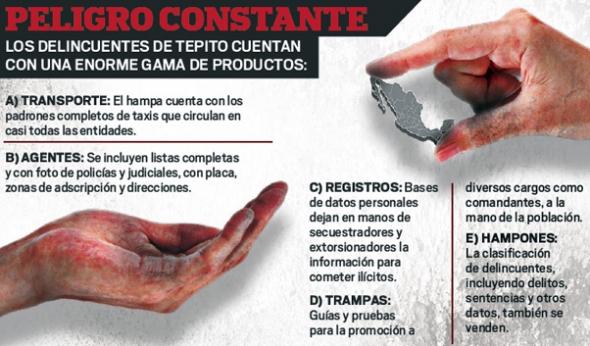 VENTAJAS ECONÓMICAS
Nuestro marco jurídico se alinea a los instrumentos internacionales expedidos por la OCDE, APEC y la   Unión Europea, otorgándole al país 
un aspecto importante en 
materia de competitividad.
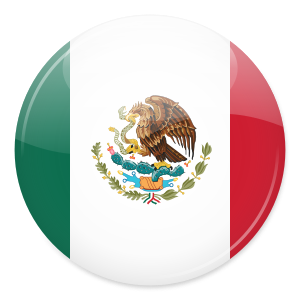 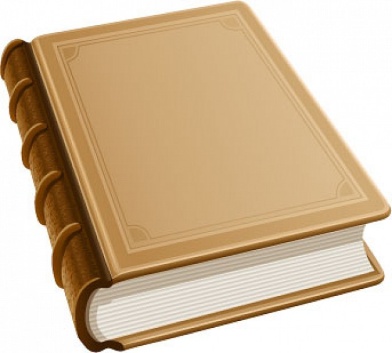 VENTAJAS ECONÓMICAS
Brinda certeza jurídica en los intercambios comerciales nacionales y transfronterizos, propiciando con ello, el arribo de mayor inversión extranjera y por consecuencia la generación de empleos.
Permite a las empresas establecer o mejorar, sus políticas de privacidad, incidiendo de manera directa, en una mayor seguridad en el manejo de la información.
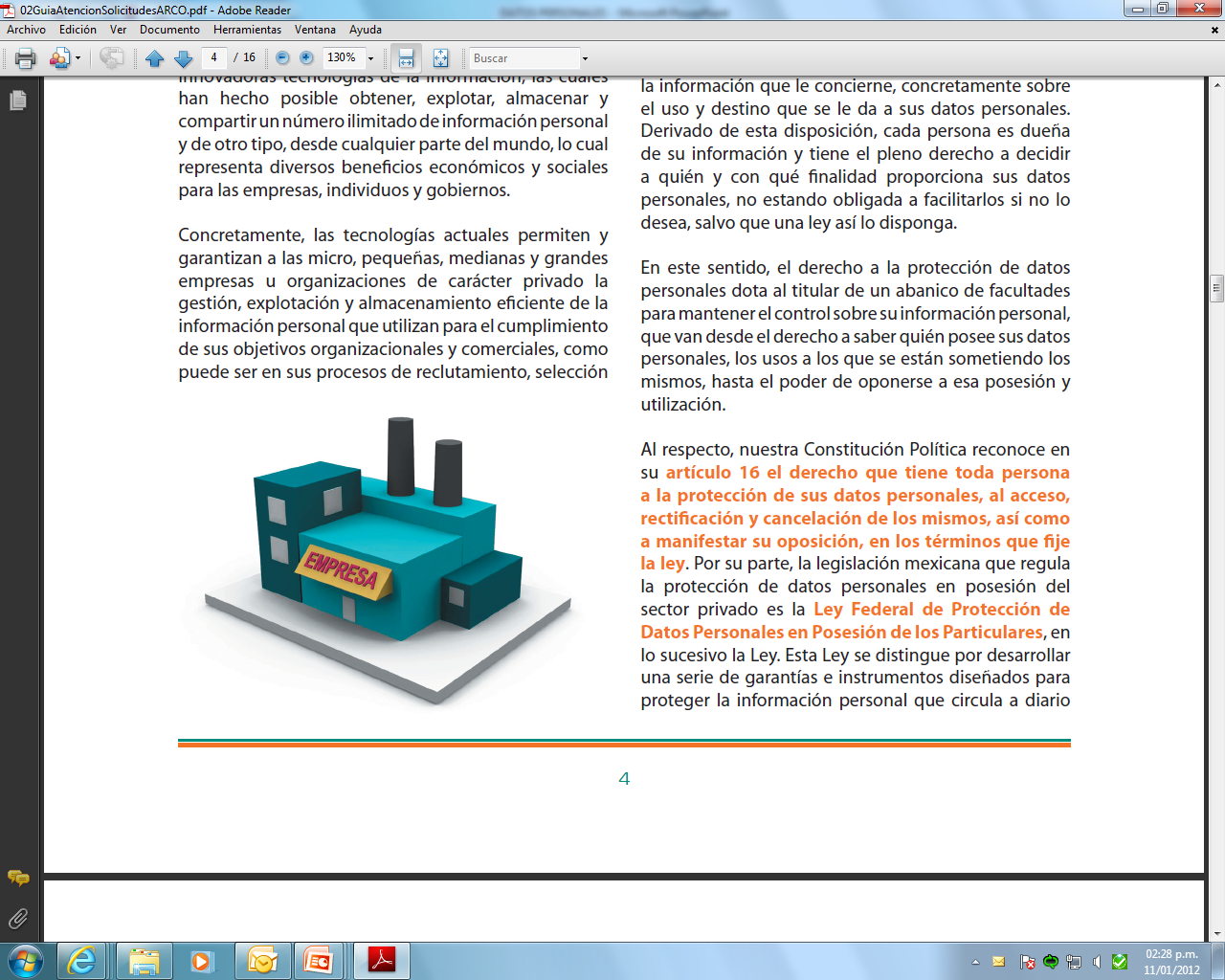 VENTAJAS ECONÓMICAS
Retoma elementos del marco de privacidad de APEC que lo hacen muy flexible al no imponer cargas excesivas e innecesarias de cumplimiento,  por ejemplo:

No se requiere un Registro de las bases de datos en posesión de los particulares.

Prevé que el consentimiento del titular sea tácito (opt-out) para casi la totalidad de tratamientos.
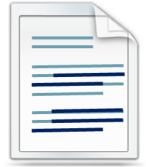 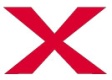 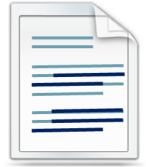 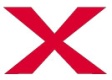 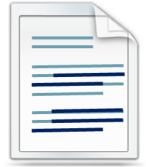 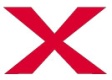 Conmutador 50042400

Cursos en sus empresas
sarai.cruz@ifai.org.mx
Ext. 2983

Cevifai, capacitación en línea
ricardo.gomez@ifai.org.mx
Ext. 2984

Dudas de la LFPDPPP
atencion@ifai.org.mx
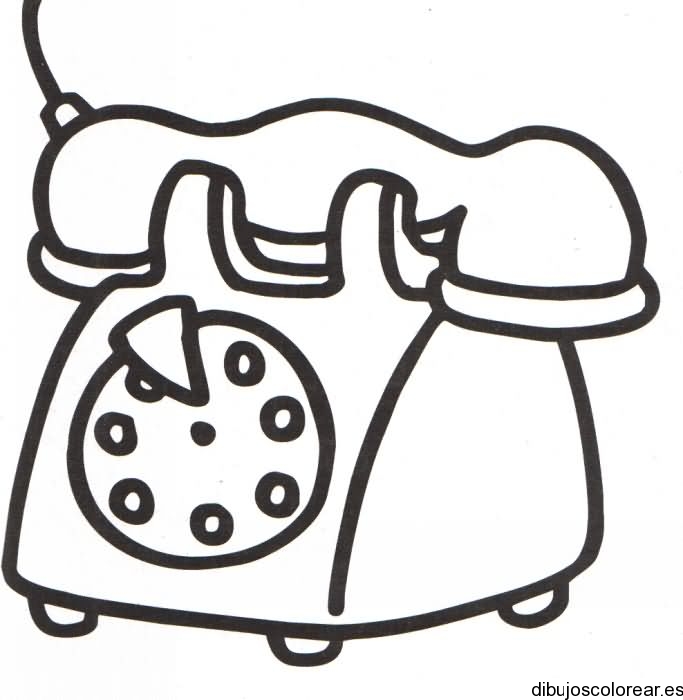